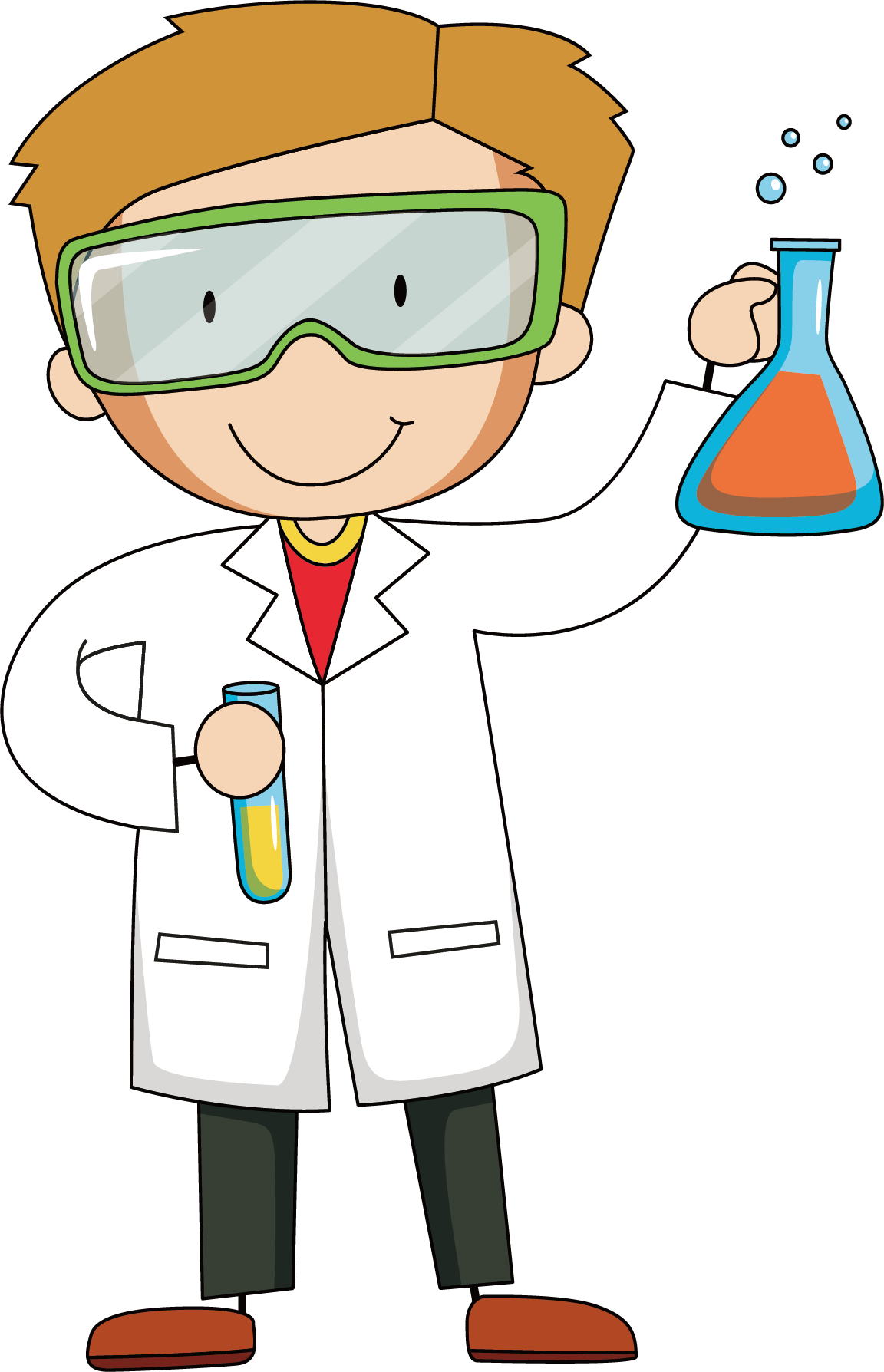 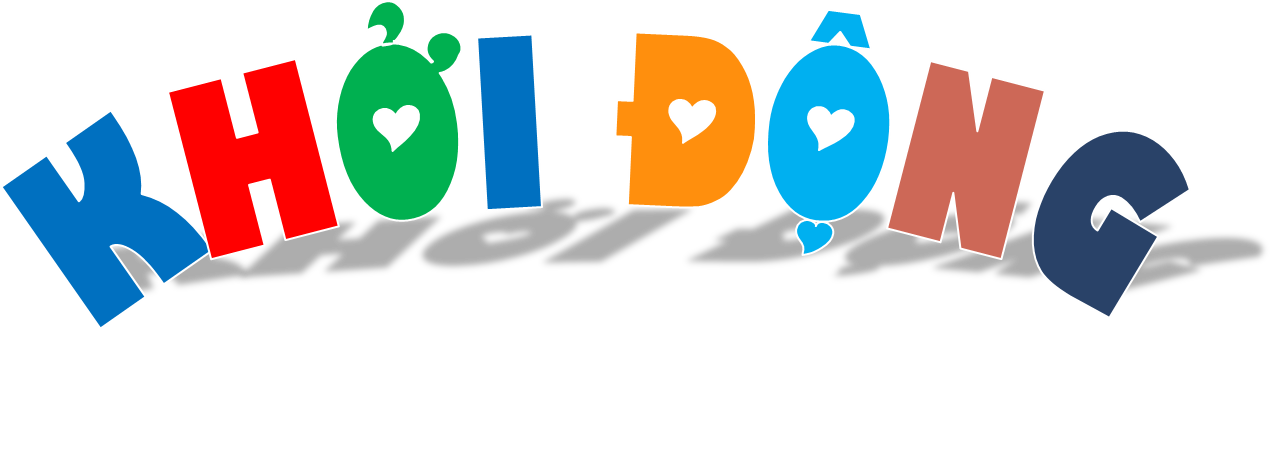 [Speaker Notes: Thiết kế: Hương Thảo – Zalo 0972.115.126. Các nick khác đều là giả mạo, ăn cắp chất xám]
MANG CON CHỮ LÊN VÙNG CAO
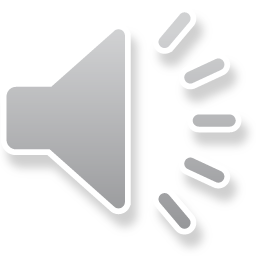 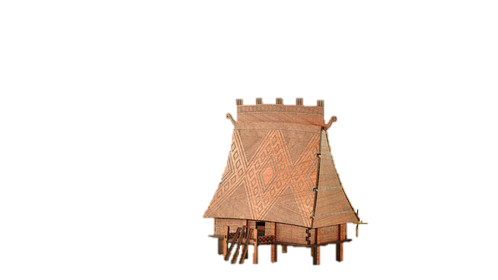 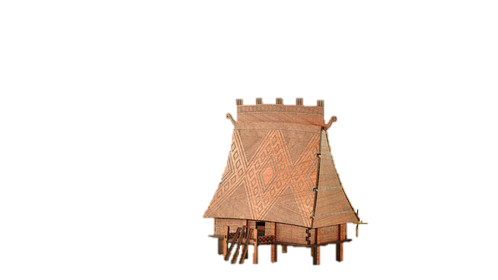 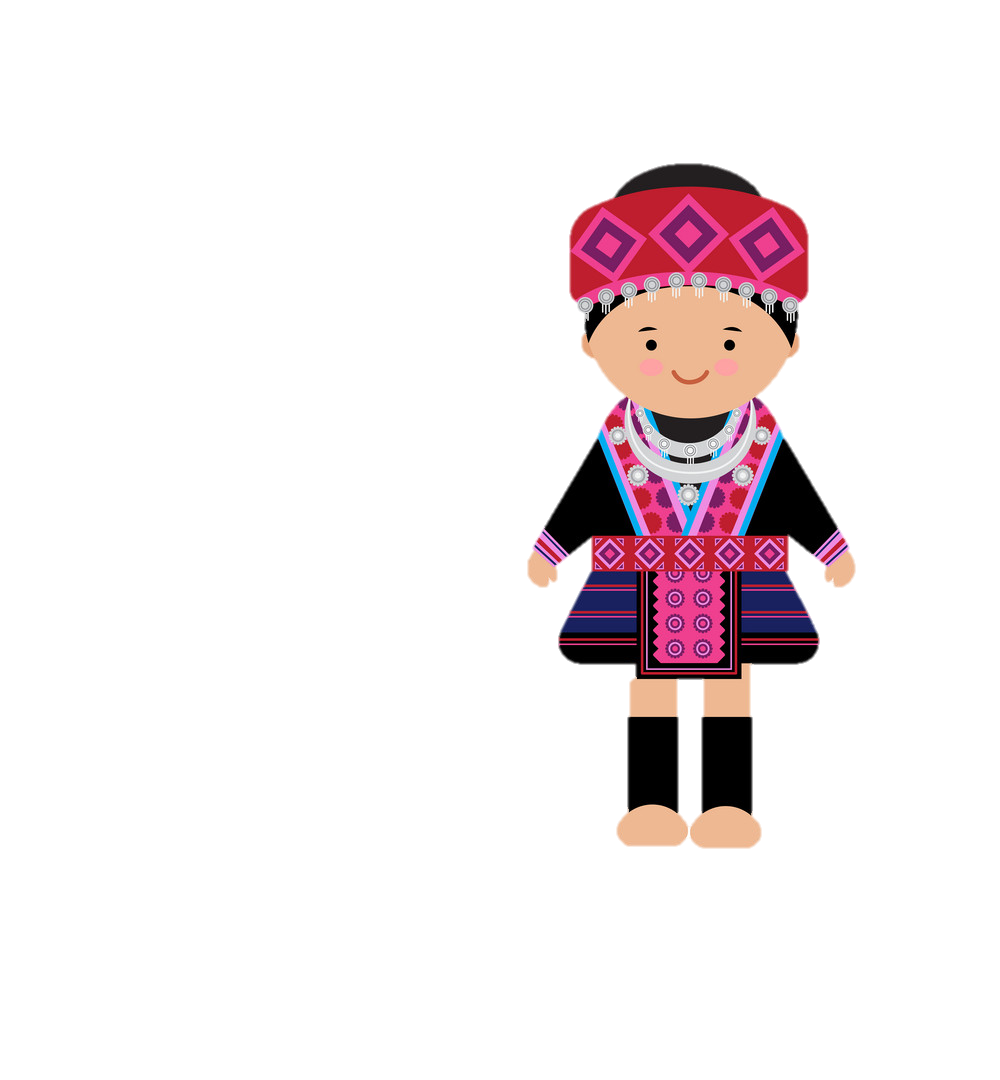 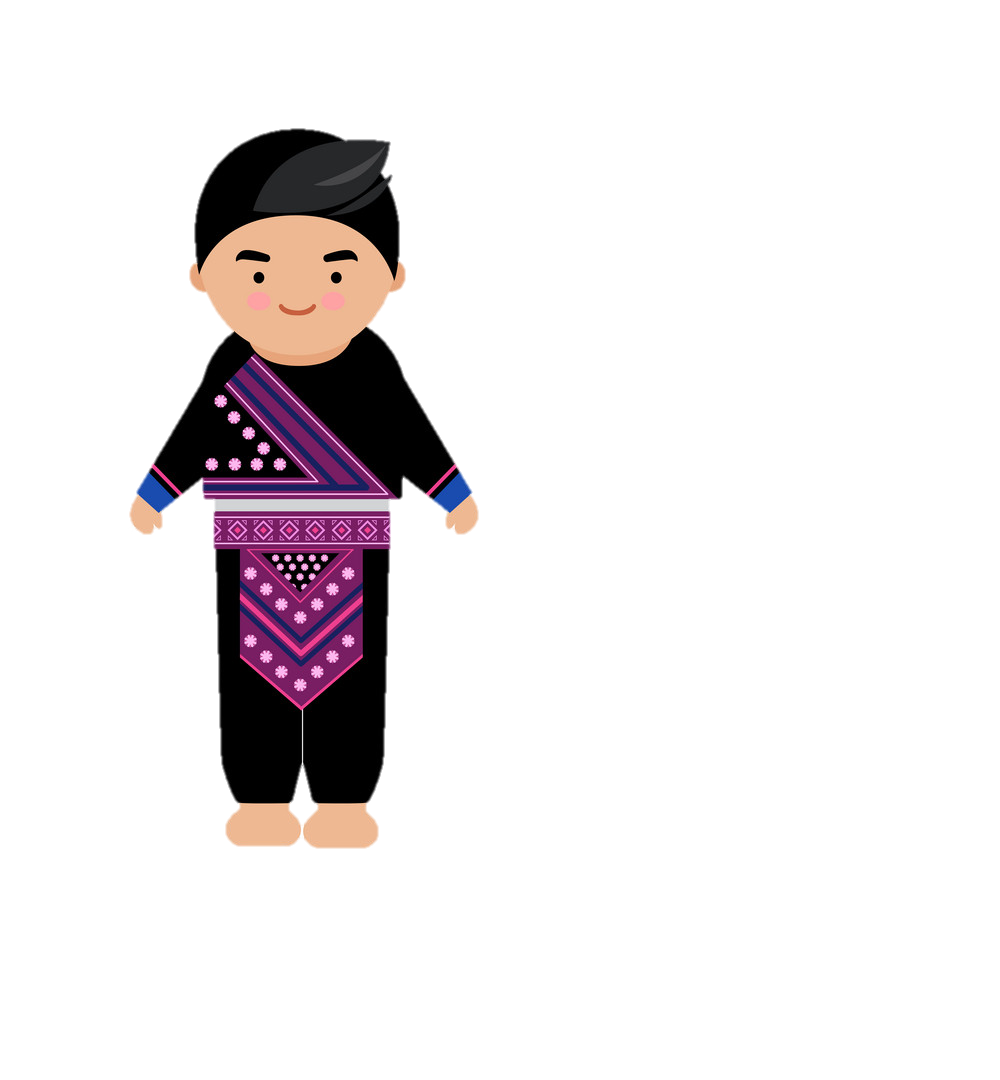 Hằng ngày các bạn học sinh vùng cao phải đi bộ mấy tiếng đồng hồ mới đến được điểm trường, đến được với con chữ. Bây giờ các bạn miền xuôi ơi hãy giúp các bạn ấy có xe đạp đi học nhé  bằng cách là trả lời đúng các câu hỏi!
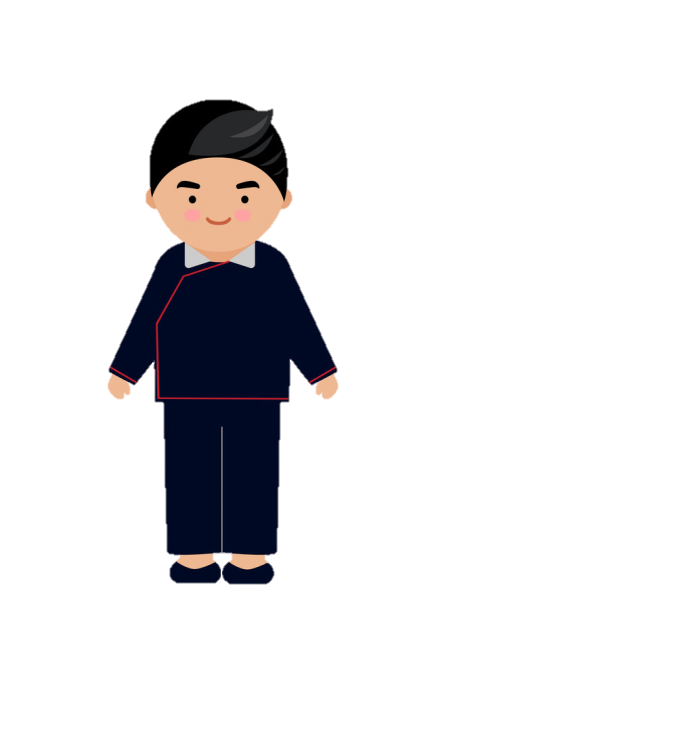 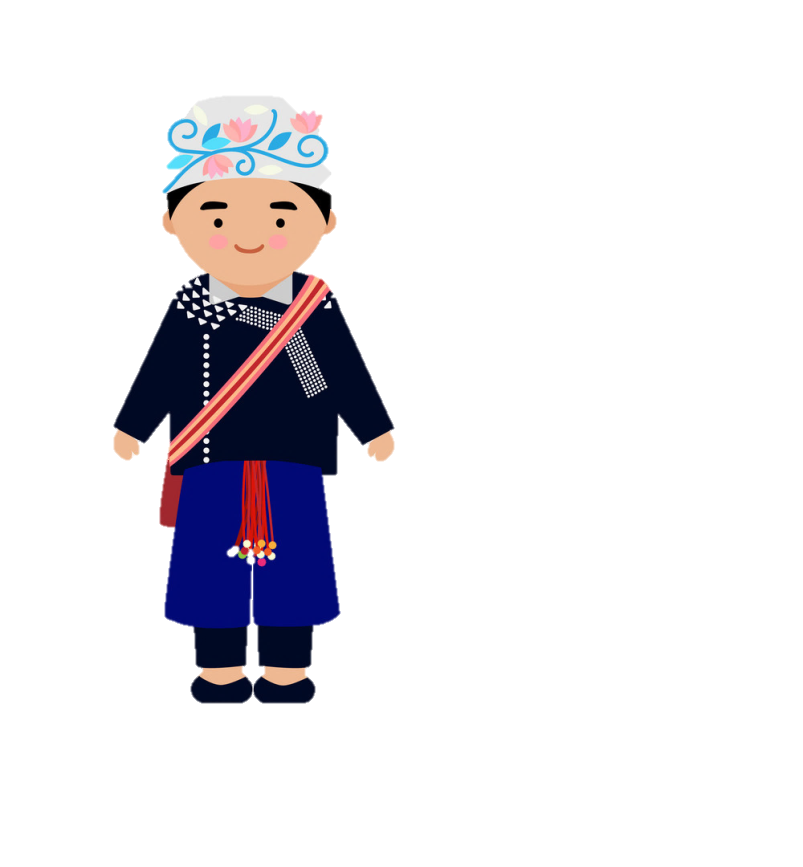 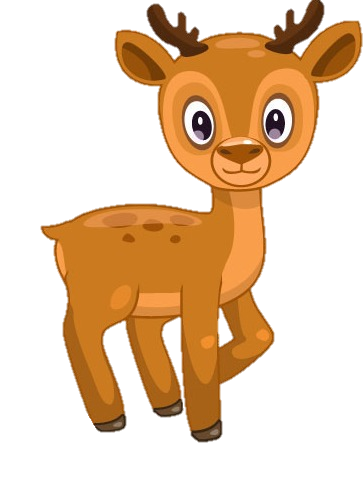 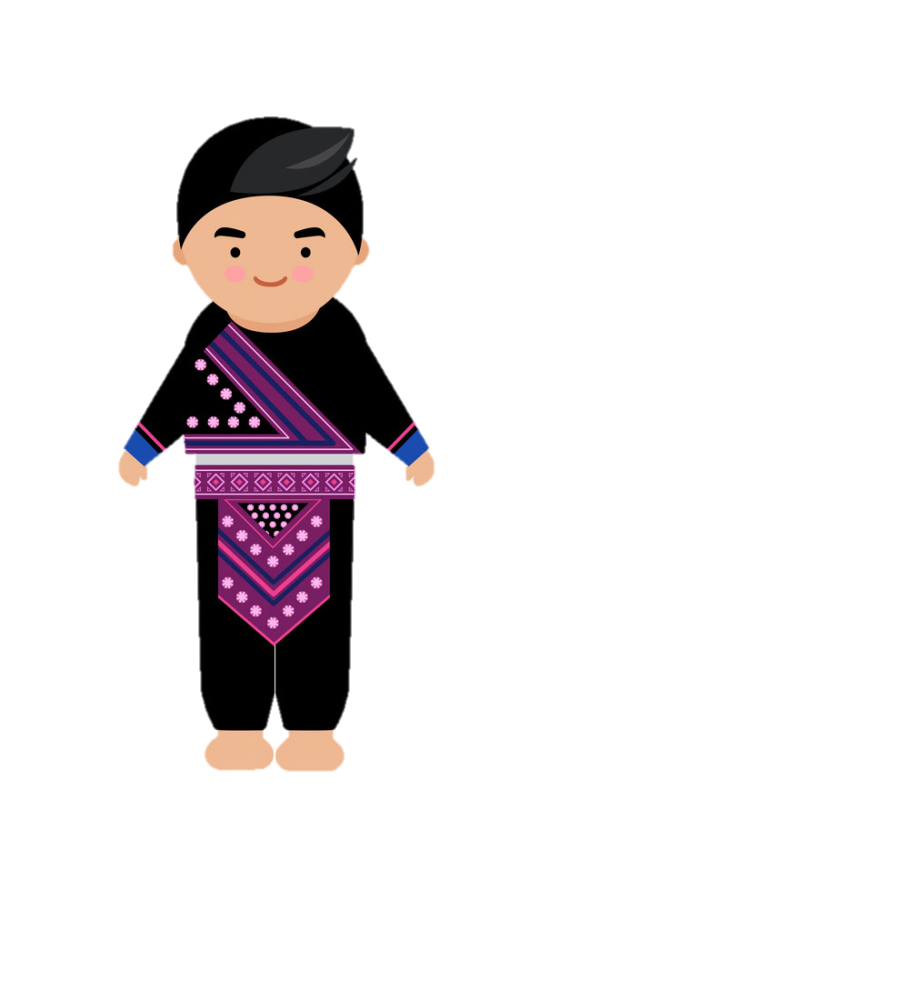 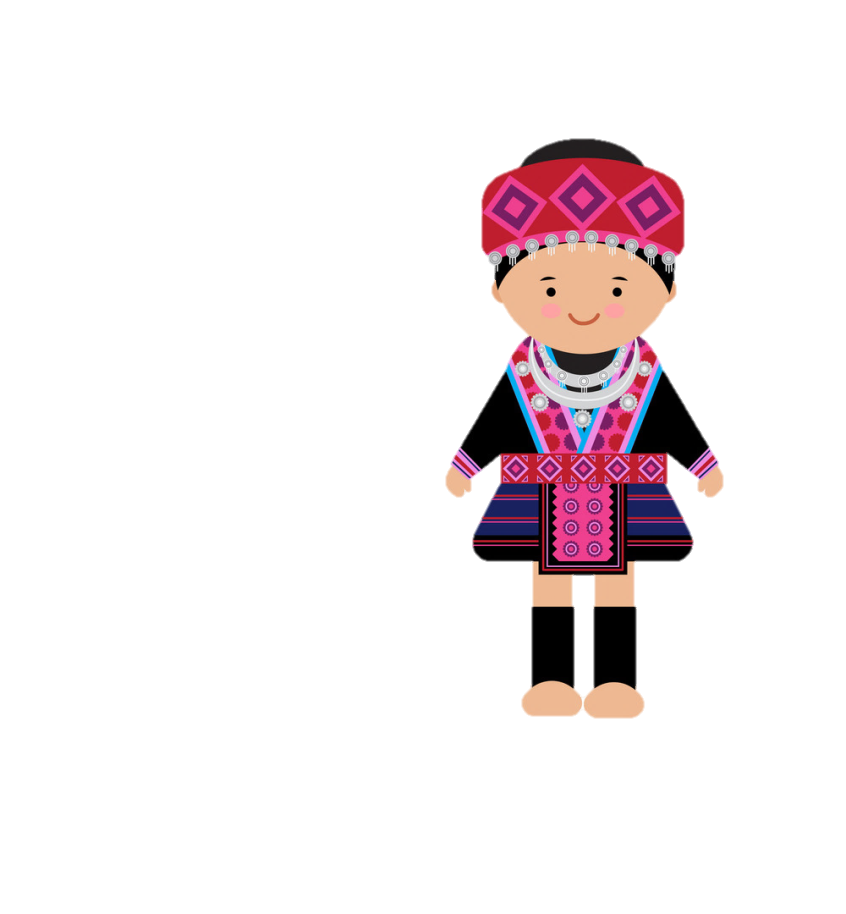 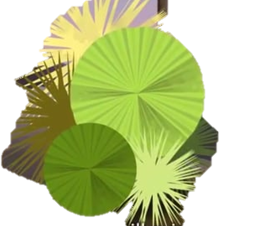 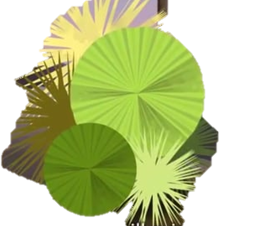 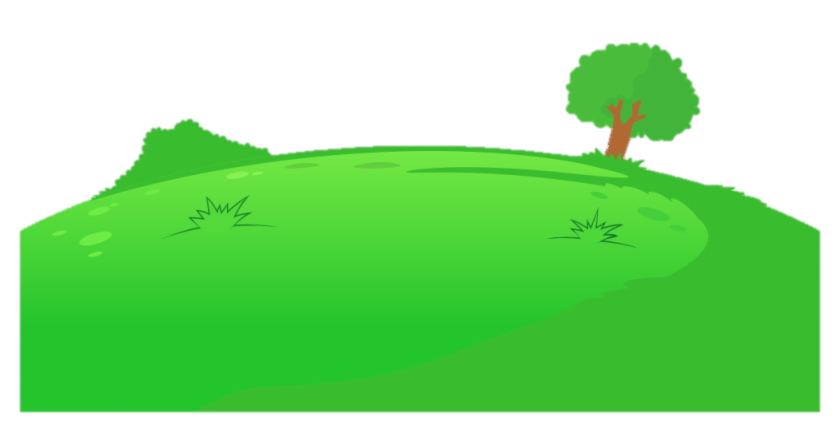 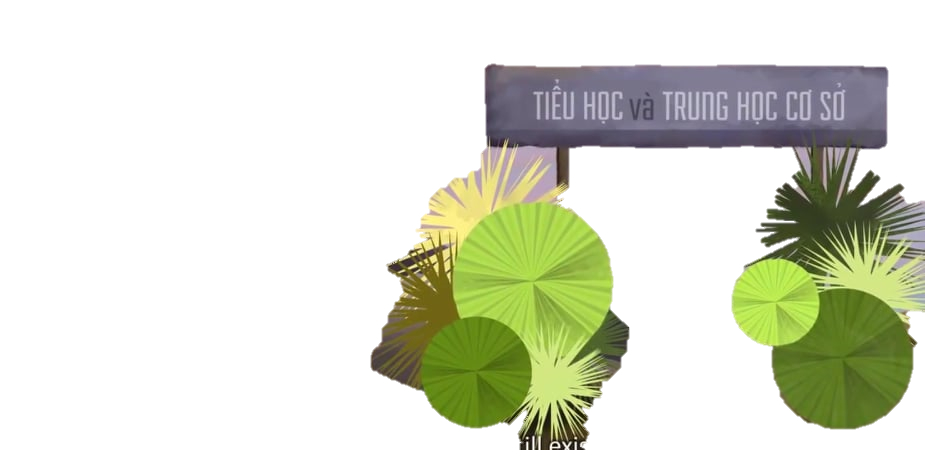 CẢM ƠN CÁC BẠN NHÉ!
CHÚNG MÌNH SẼ  
CỐ GẮNG HỌC TỐT, MAI SAU GIÚP NƯỚC NON NHÀ !
TRƯỜNG TIỂU HỌC MÙ CANG CHẢI
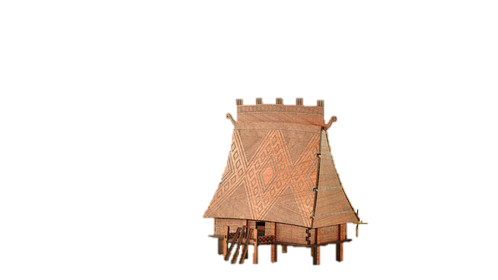 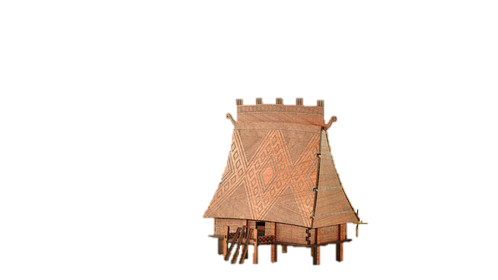 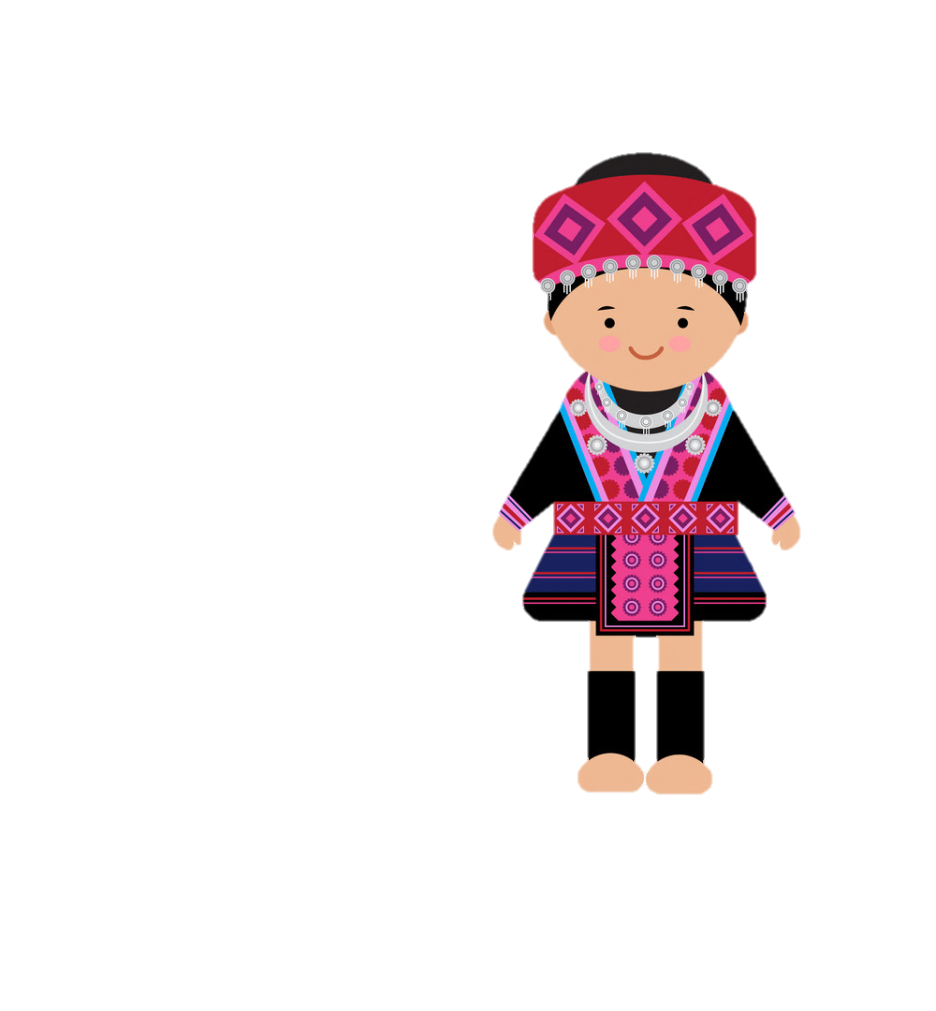 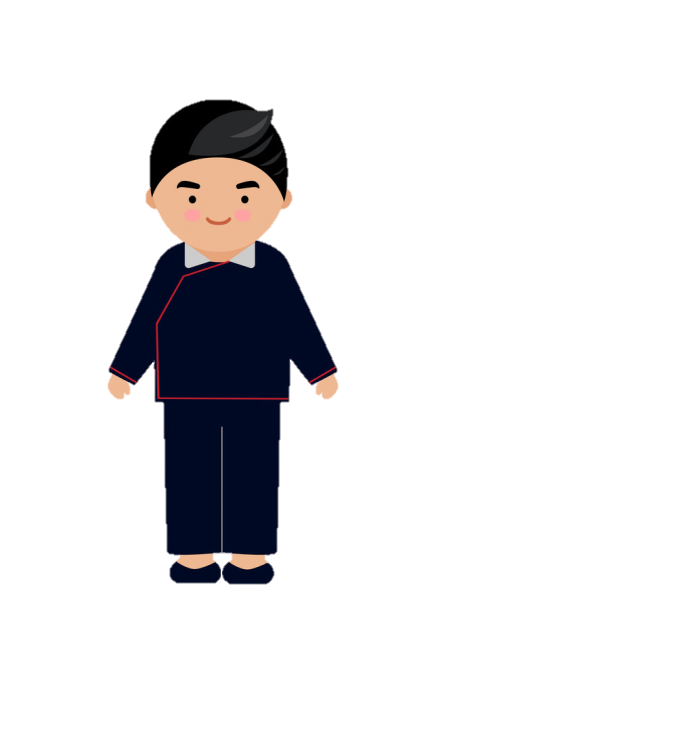 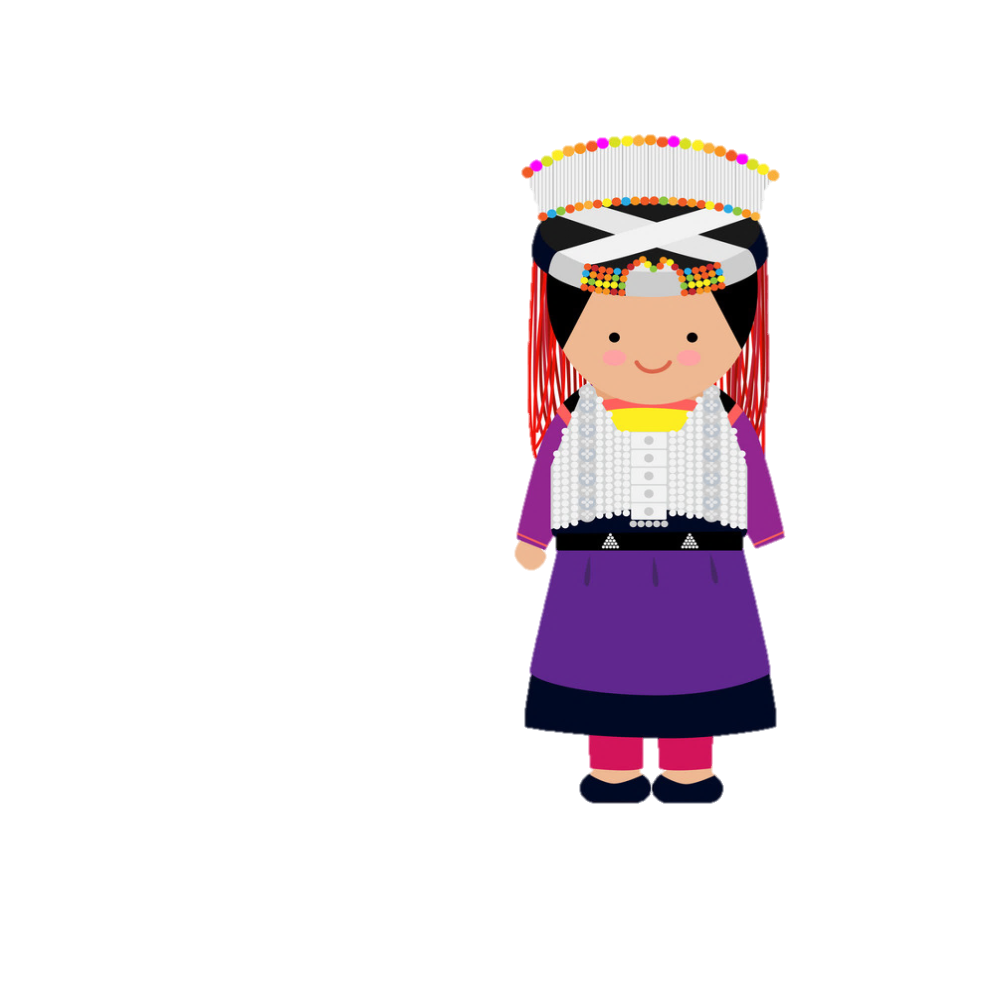 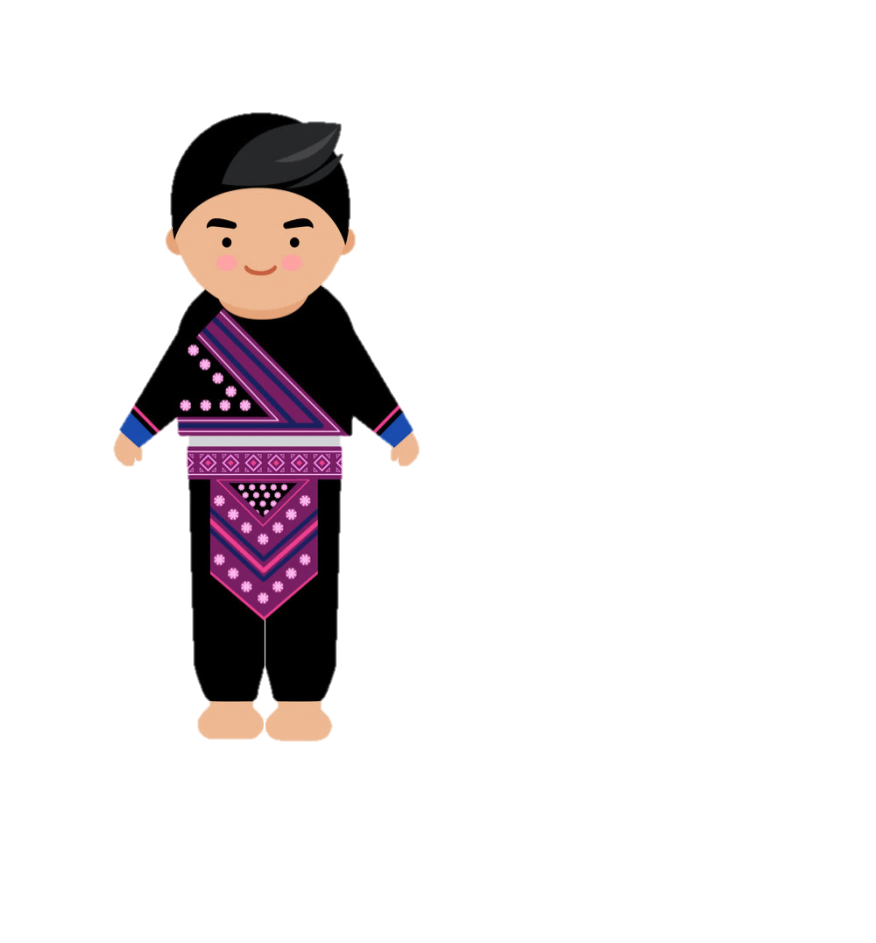 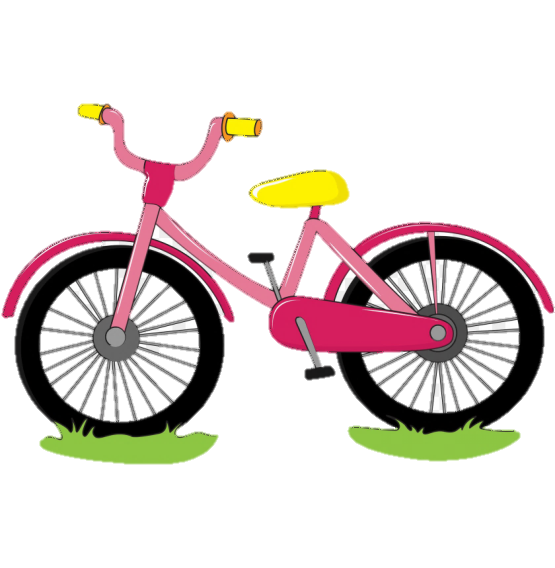 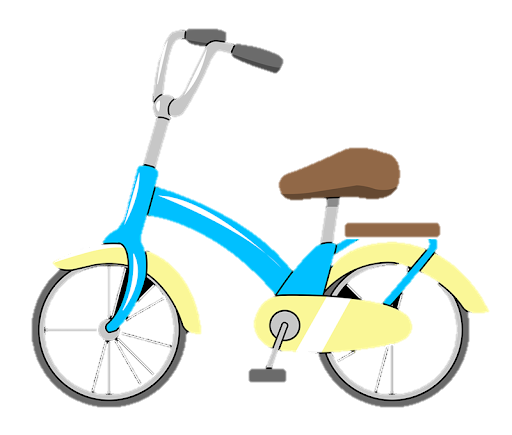 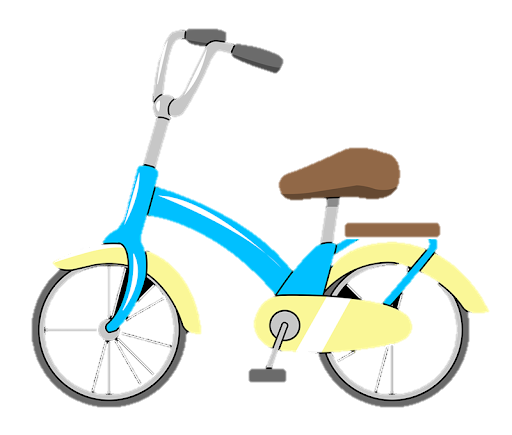 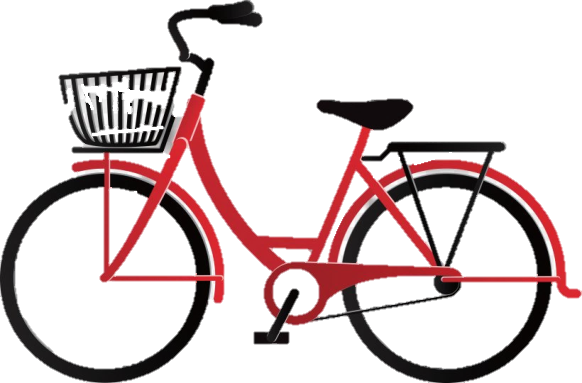 Đề bài văn của bạn nhỏ trong bài “Tập làm văn là gì?
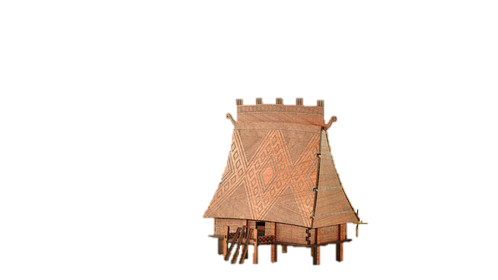 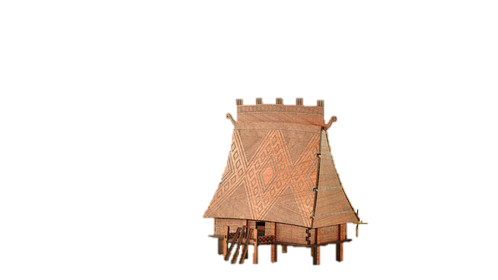 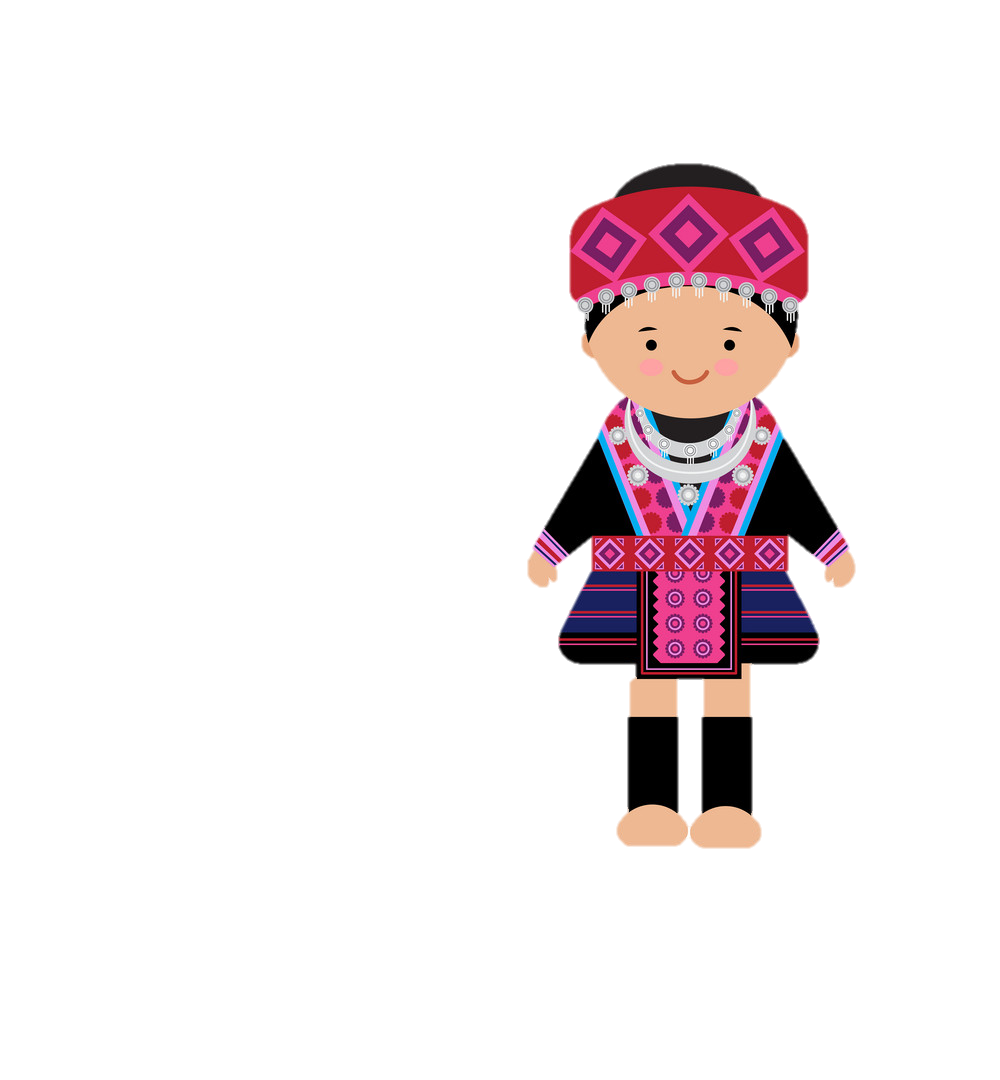 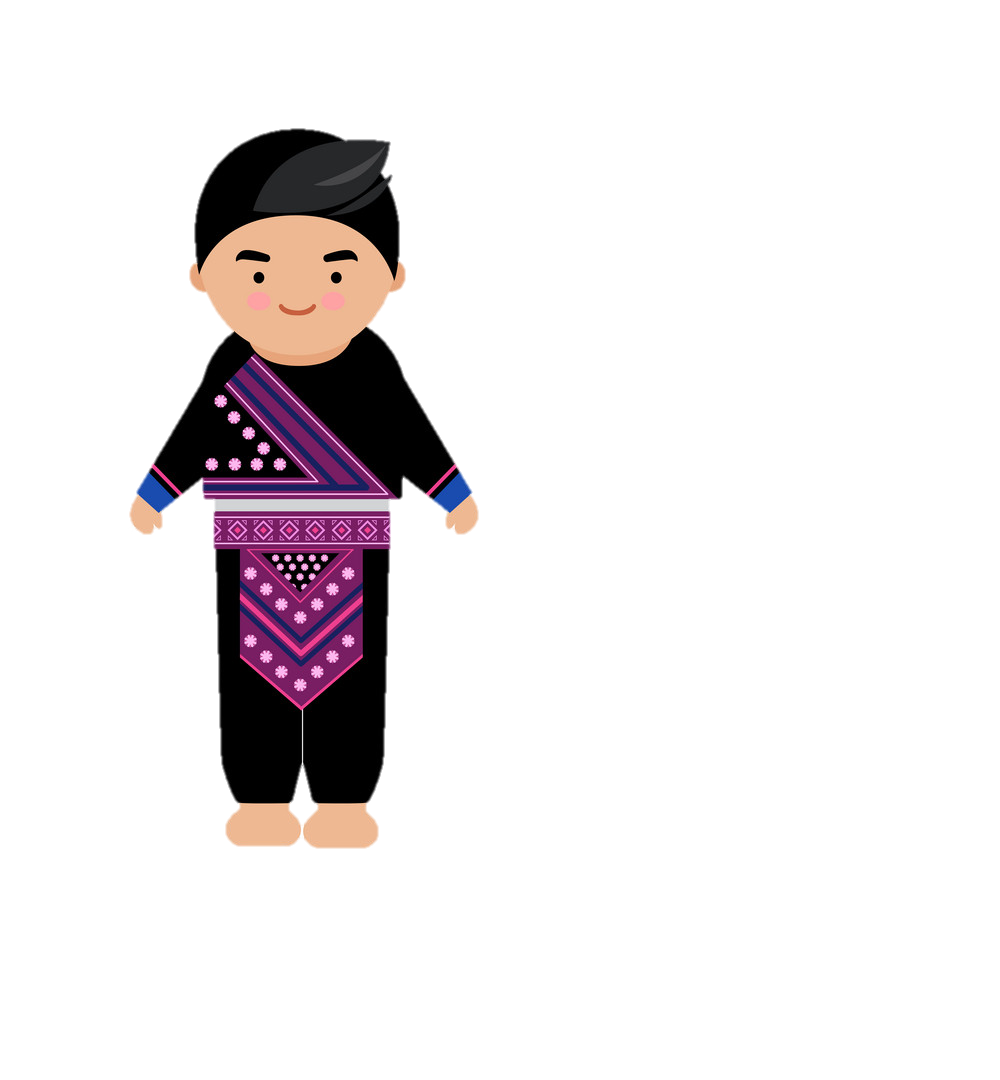 Tả cây hoa nhà em
Trở về
Từ mô phỏng tiếng như tiếng lá cây lay động và chạm nhẹ vào nhau là nghĩa từ nào?
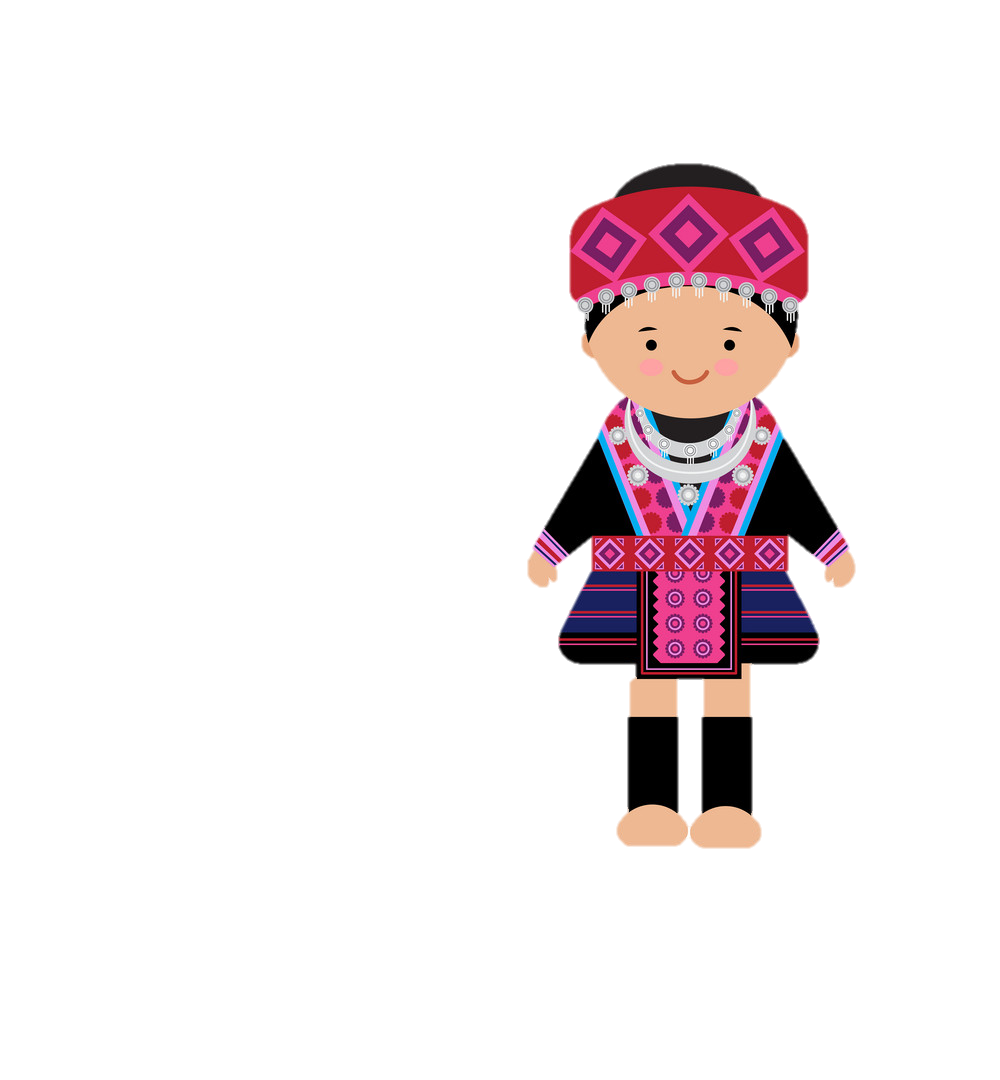 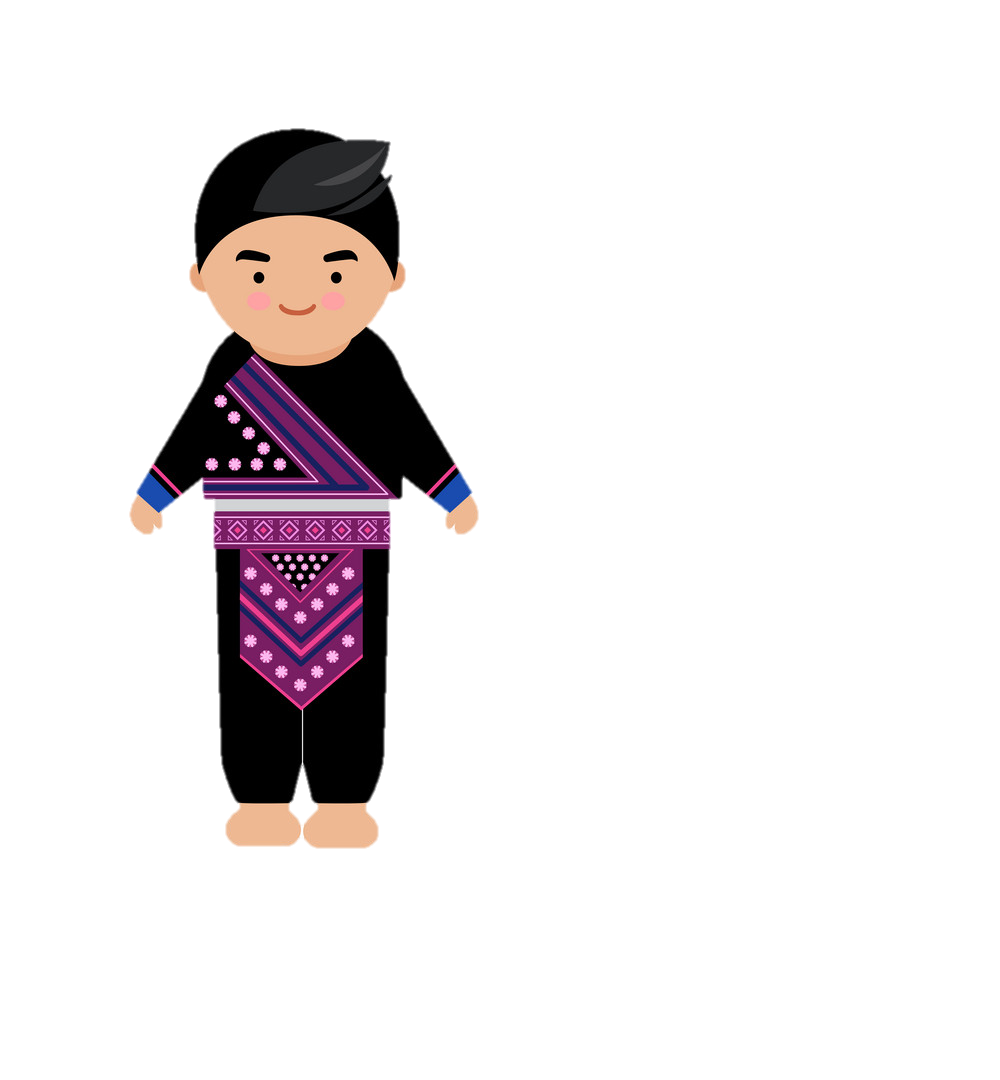 Xào xạc
Trở về
Bạn nhỏ trong bài “Tập làm văn” đã so sánh cái bình tưới nước với con vật gì?
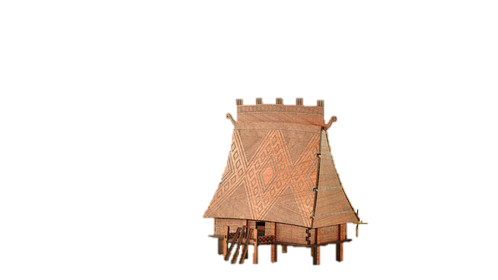 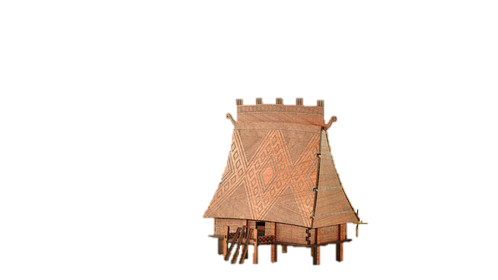 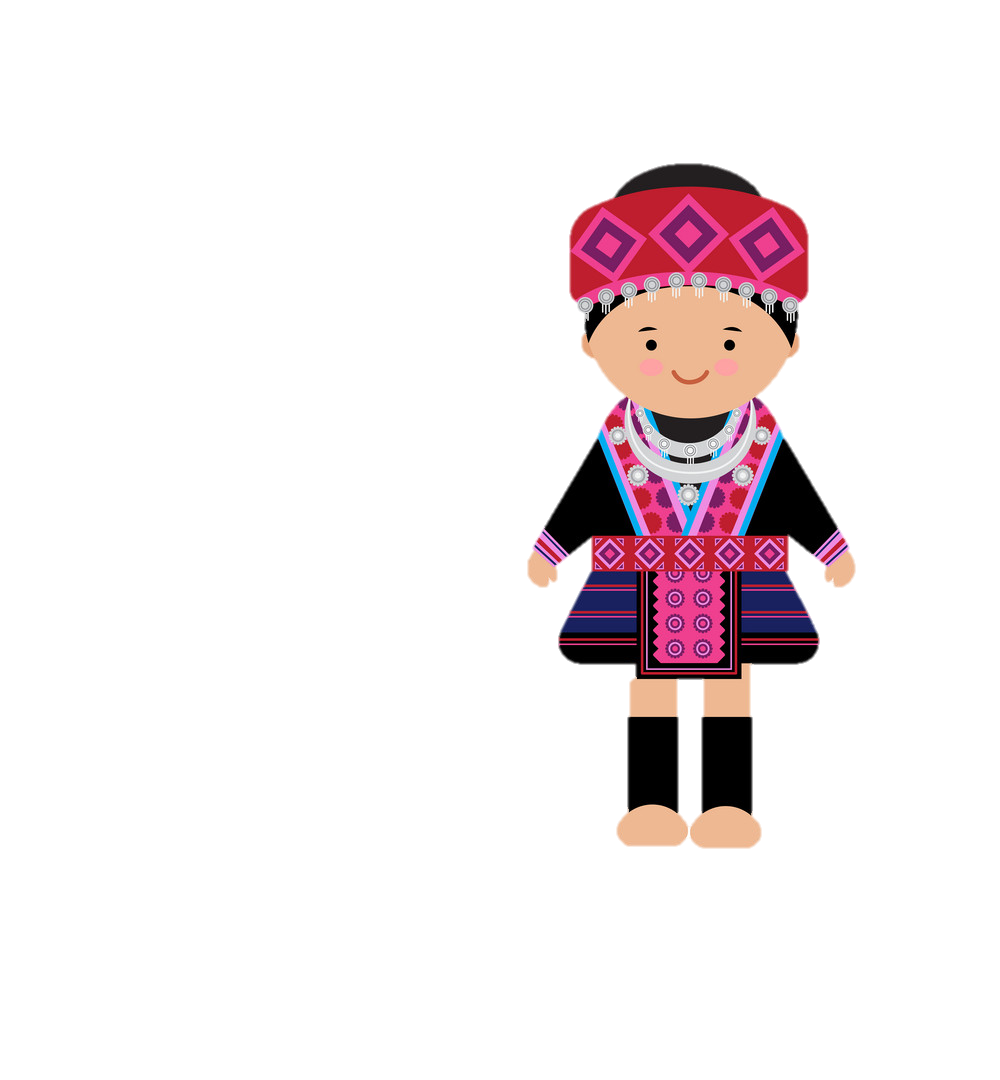 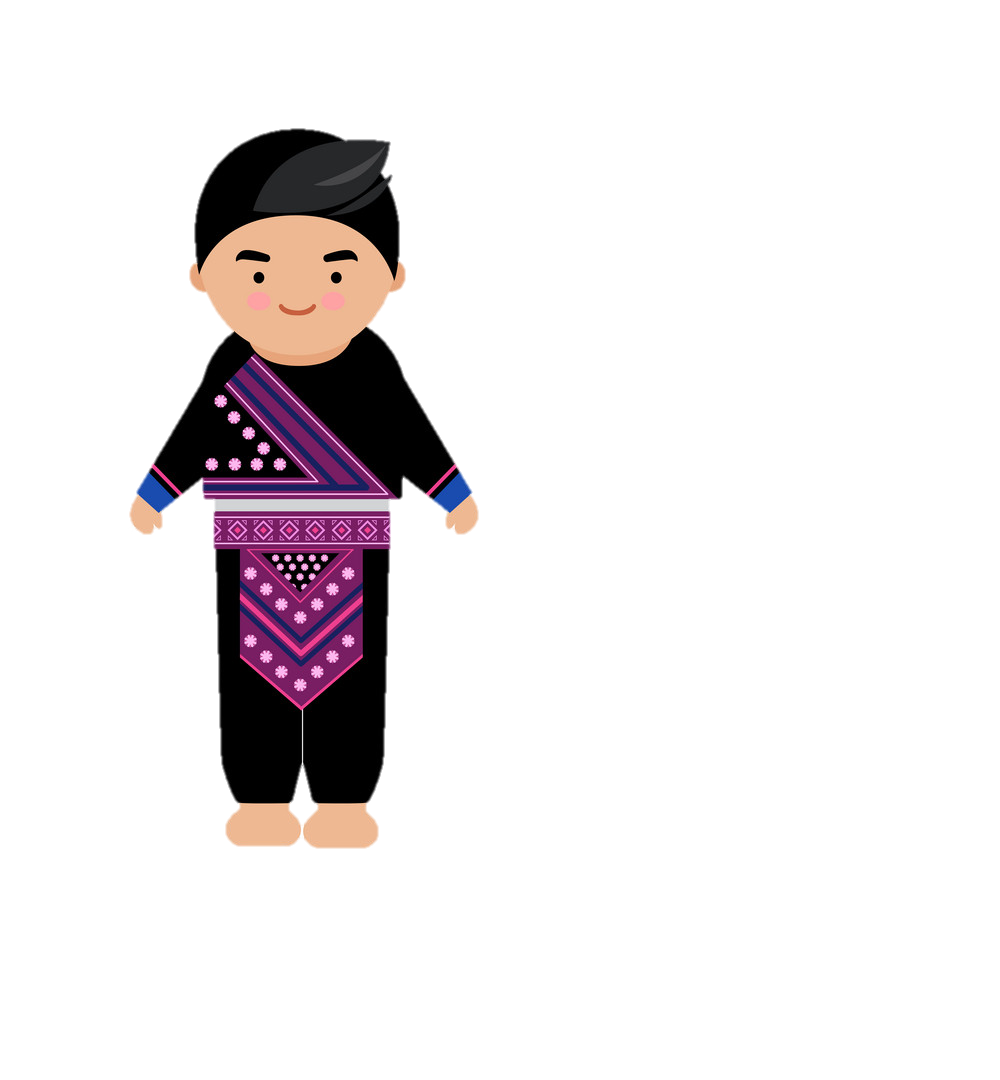 Chú voi con
Trở về
Hãy kể tên một nhà bác học mà em biết?
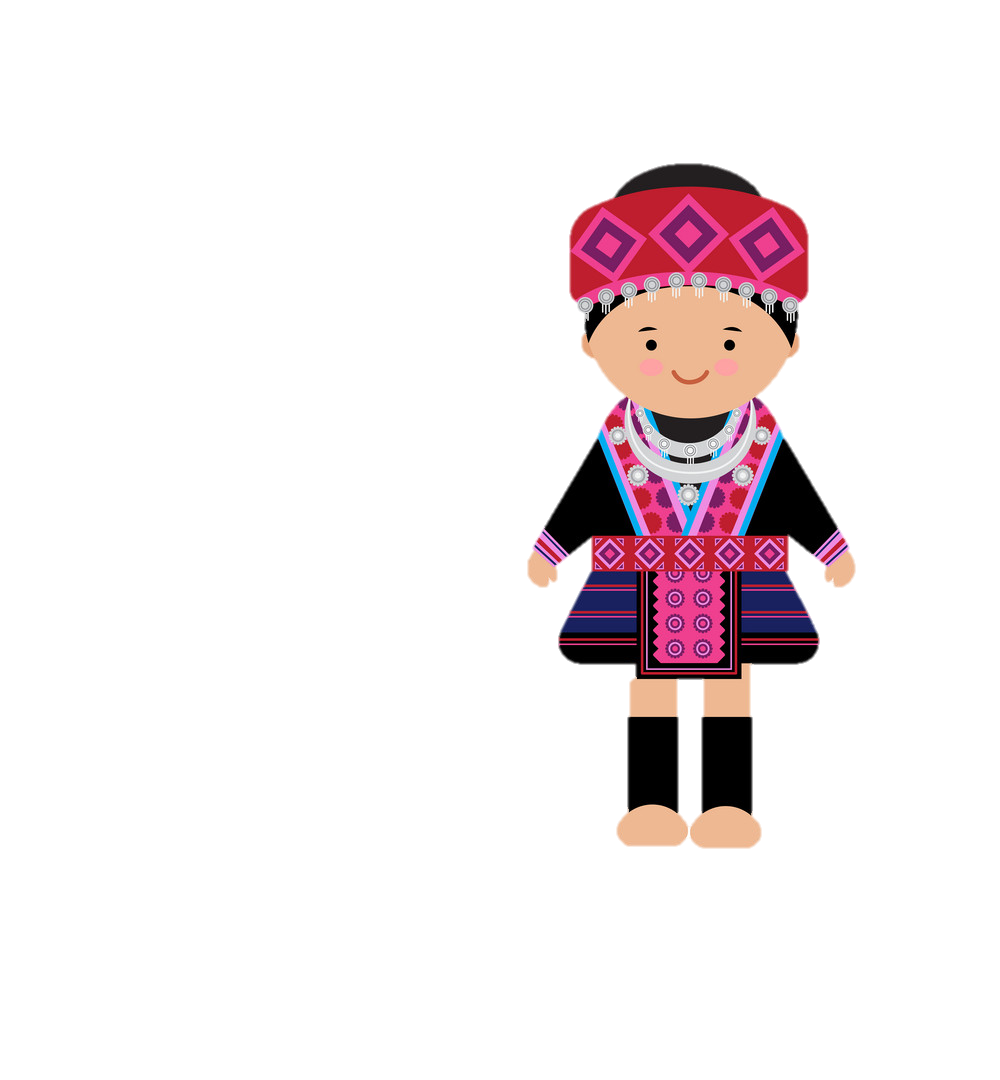 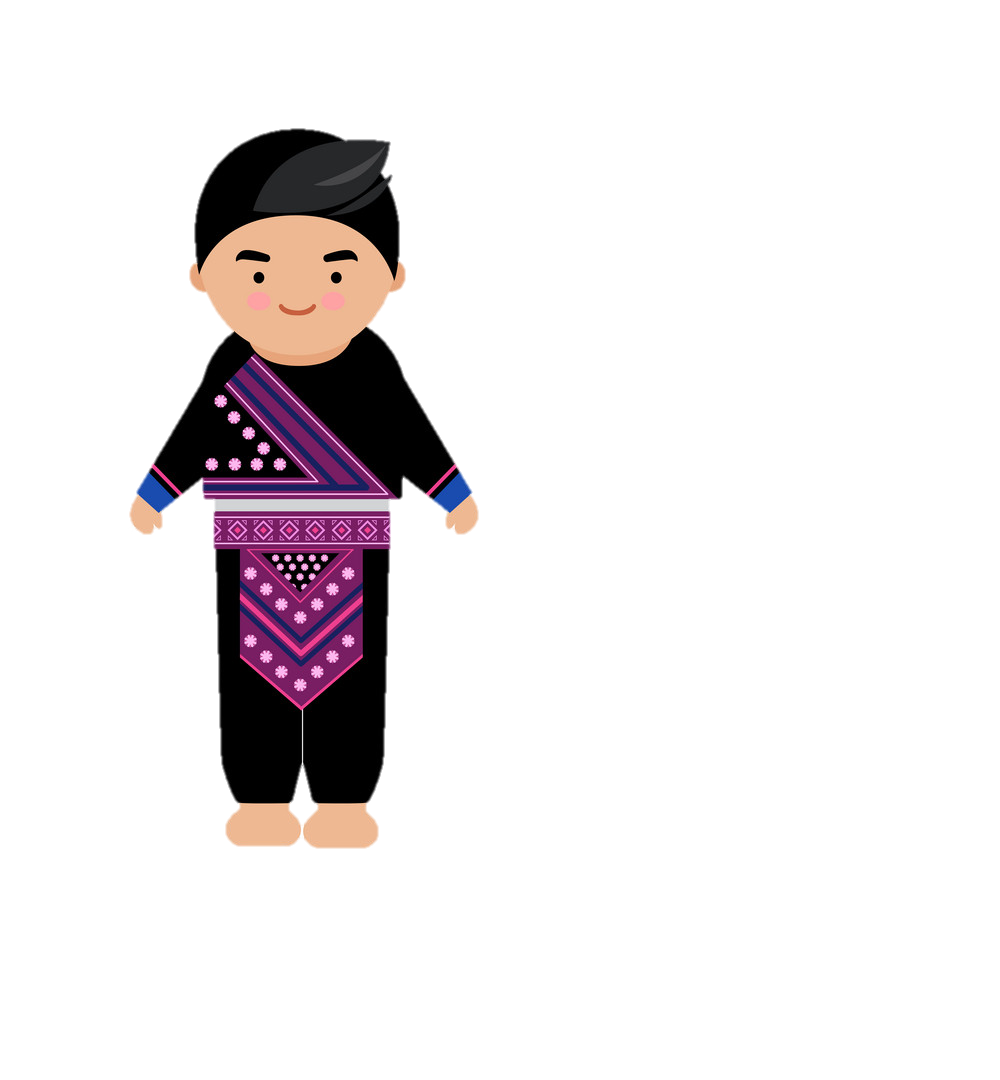 ……
Trở về
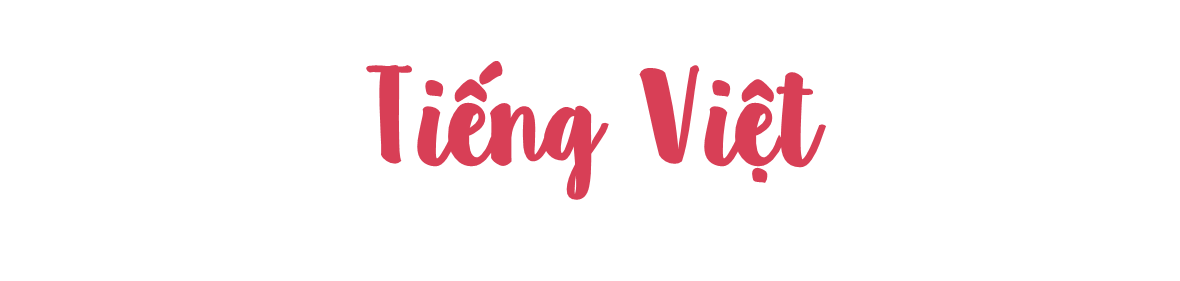 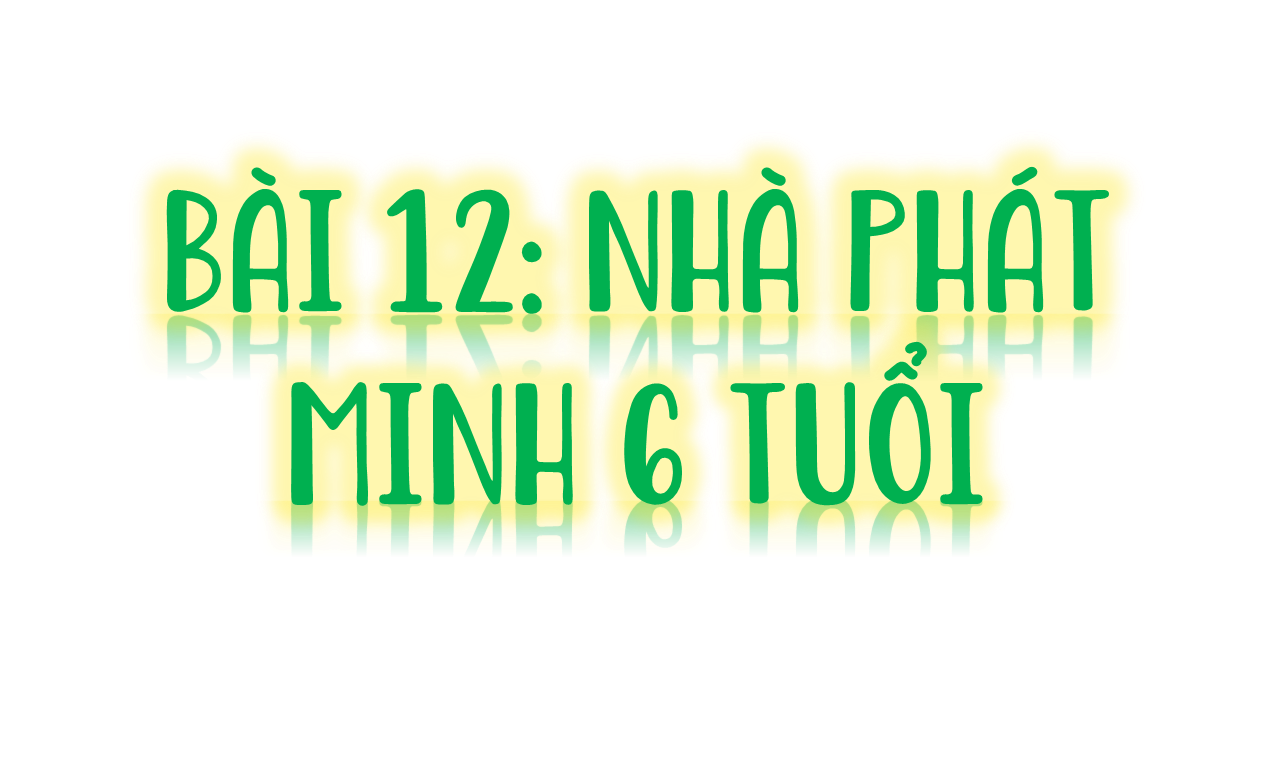 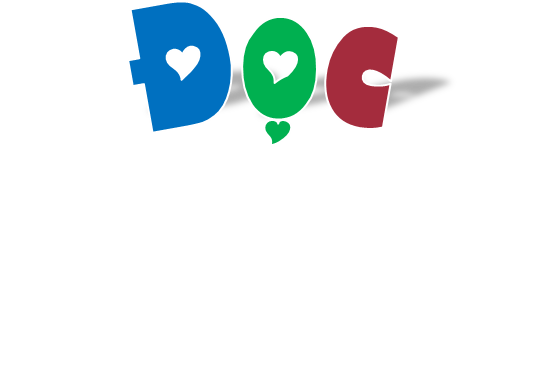 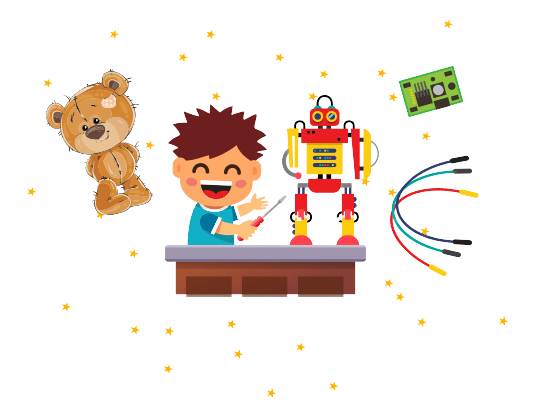 [Speaker Notes: Thiết kế: Hương Thảo – Zalo 0972.115.126. Các nick khác đều là giả mạo, lừa đảo]
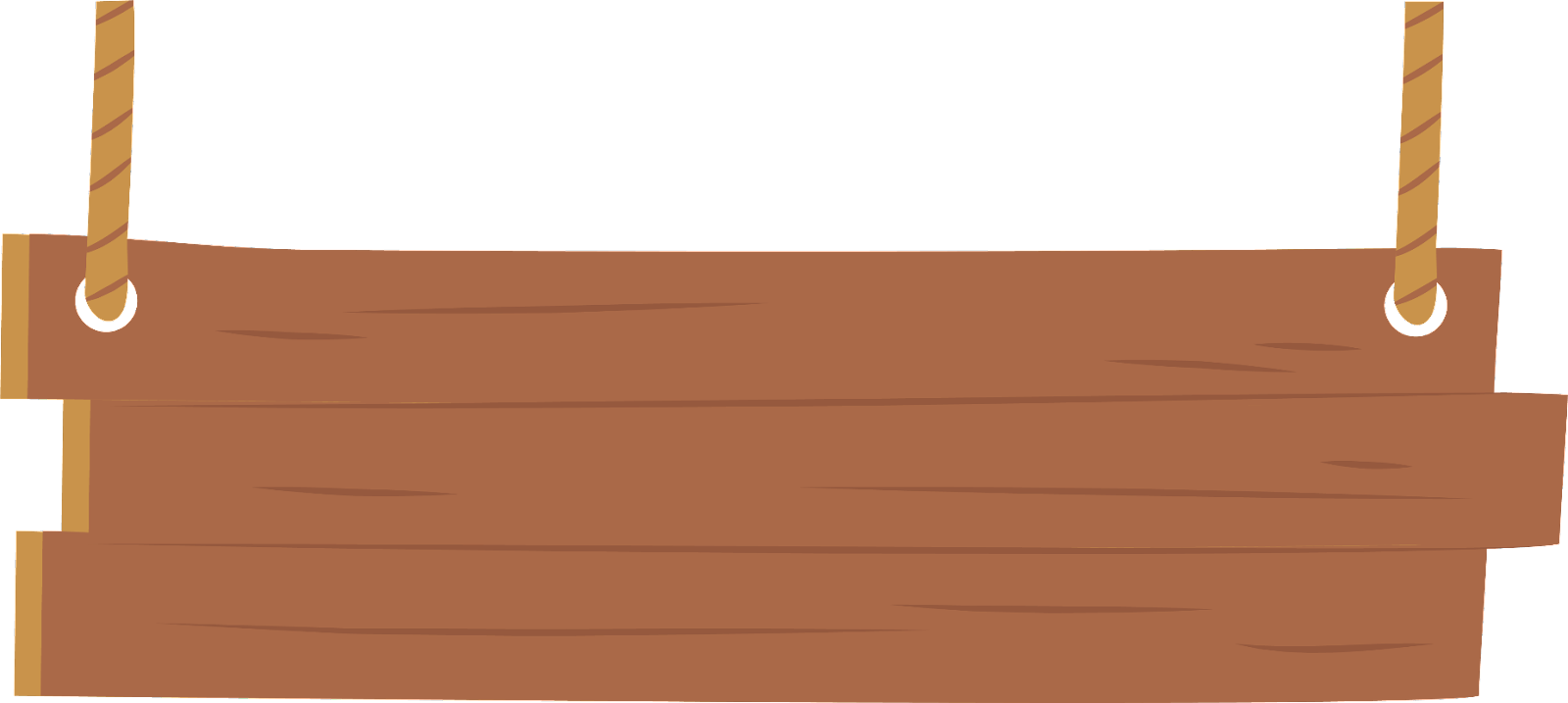 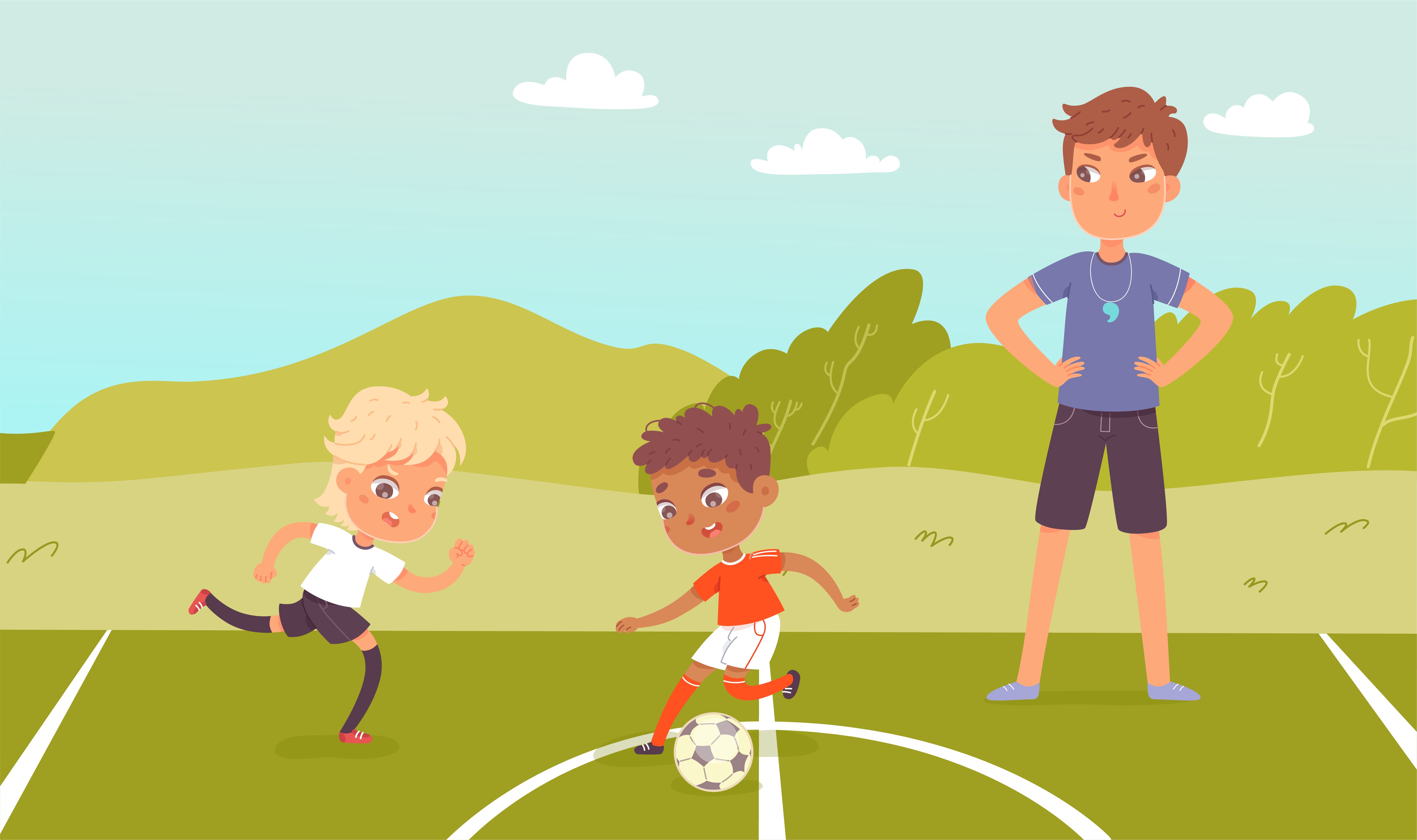 Luyện đọc thành tiếng
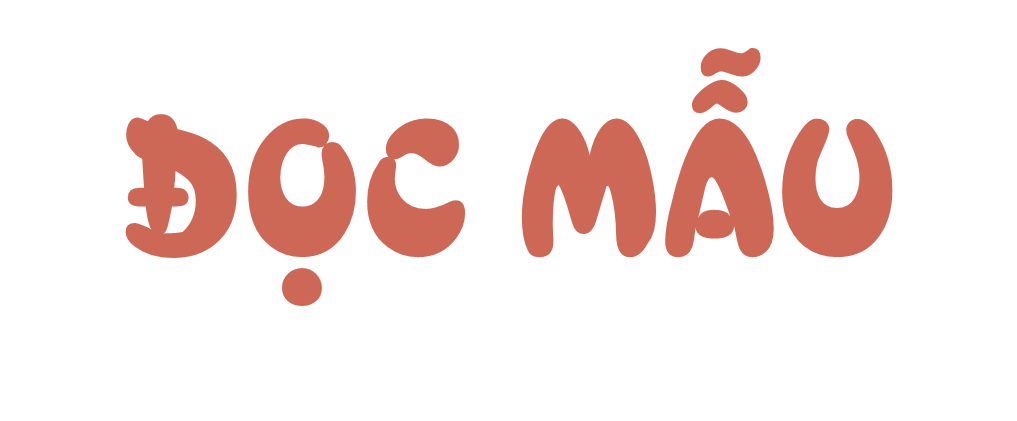 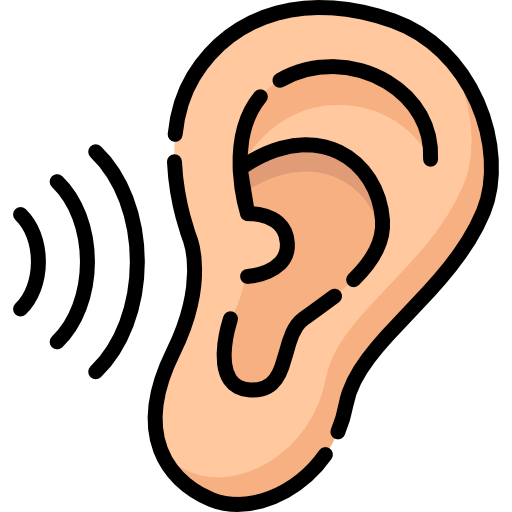 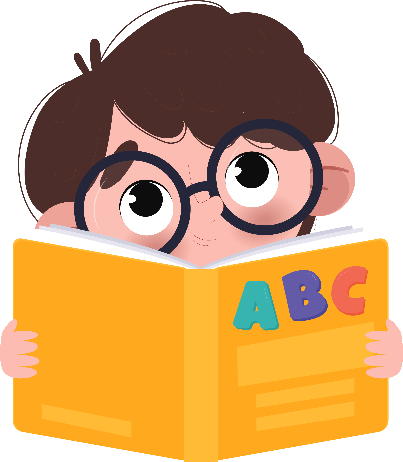 Tai nghe
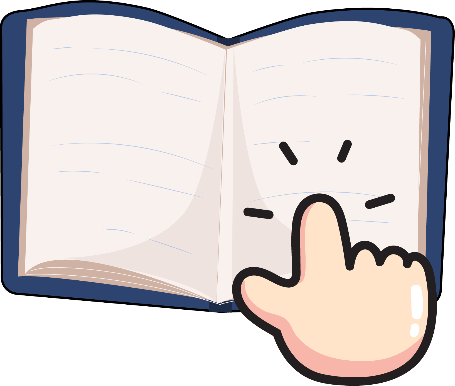 Mắt dõi
Tay dò
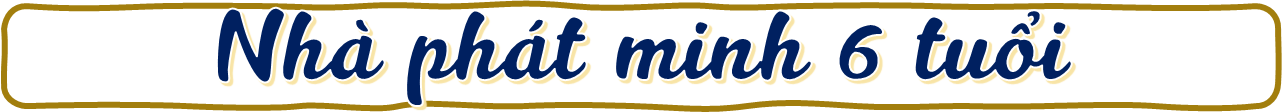 Ma-ri-a sinh ra trong một gia đình sáu đời có người là giáo sư đại học. Cô bé rất thích quan sát. Hồi cô 6 tuổi, có lần, gia đình tổ chức bữa tiệc. Cô bé nhận thấy một điều lạ: Mỗi lần gia nhân bưng trà lên, tách đựng trà thoạt đầu trượt trong đĩa. Nhưng khi nước trà rót ra đĩa thì những tách trà kia bỗng nhiên dừng chuyển động, cứ như bị cái gì đó ngăn lại. Ma-ri-a nghĩ mãi mà vẫn không hiểu vì sao. Thế là cô lặng lẽ rời khỏi phòng khách.
   Cô bé vào bếp, lấy một bộ đồ trà ra và tự mình làm đi làm lại thí nghiệm. Cuối cùng cô cũng hiểu ra: Khi giữa tách trà và đĩa có một chút nước thì tách trà sẽ đứng yên. Lúc ấy, Ma-ri-a chợt thấy cha đang vào bếp. Cô liền nói với cha phát hiện của mình. Cha cô hết sức vui mừng. Ông nâng bổng cô con gái nhỏ lên vai, đi thẳng ra phòng khách, hân hoan nói: “Đây sẽ là giáo sư đời thứ bảy của gia tộc tôi!”.
   Về sau, Ma-ri-a trở thành giáo sư nhiều trường đại học danh tiếng của Mỹ. Năm 1963, bà vinh dự được tặng Giải thưởng Nô-ben Vật lí. 
(Theo Gương hiếu học của 100 danh nhân đoạt giải Nô-ben)
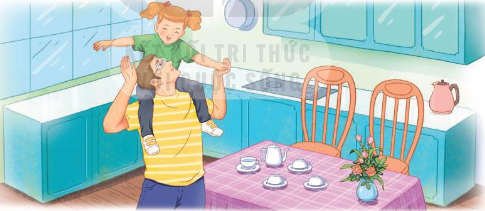 [Speaker Notes: Thiết kế: Hương Thảo – Zalo 0972.115.126. Các nick khác đều là giả mạo, lừa đảo]
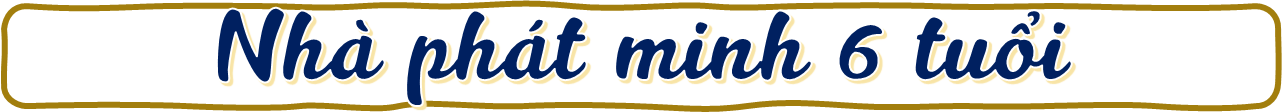 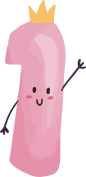 Ma-ri-a sinh ra trong một gia đình sáu đời có người là giáo sư đại học. Cô bé rất thích quan sát. Hồi cô 6 tuổi, có lần, gia đình tổ chức bữa tiệc. Cô bé nhận thấy một điều lạ: Mỗi lần gia nhân bưng trà lên, tách đựng trà thoạt đầu trượt trong đĩa. Nhưng khi nước trà rót ra đĩa thì những tách trà kia bỗng nhiên dừng chuyển động, cứ như bị cái gì đó ngăn lại. Ma-ri-a nghĩ mãi mà vẫn không hiểu vì sao. Thế là cô lặng lẽ rời khỏi phòng khách.
   Cô bé vào bếp, lấy một bộ đồ trà ra và tự mình làm đi làm lại thí nghiệm. Cuối cùng cô cũng hiểu ra: Khi giữa tách trà và đĩa có một chút nước thì tách trà sẽ đứng yên. Lúc ấy, Ma-ri-a chợt thấy cha đang vào bếp. Cô liền nói với cha phát hiện của mình. Cha cô hết sức vui mừng. Ông nâng bổng cô con gái nhỏ lên vai, đi thẳng ra phòng khách, hân hoan nói: “Đây sẽ là giáo sư đời thứ bảy của gia tộc tôi!”.
   Về sau, Ma-ri-a trở thành giáo sư nhiều trường đại học danh tiếng của Mỹ. Năm 1963, bà vinh dự được tặng Giải thưởng Nô-ben Vật lí. 
(Theo Gương hiếu học của 100 danh nhân đoạt giải Nô-ben)
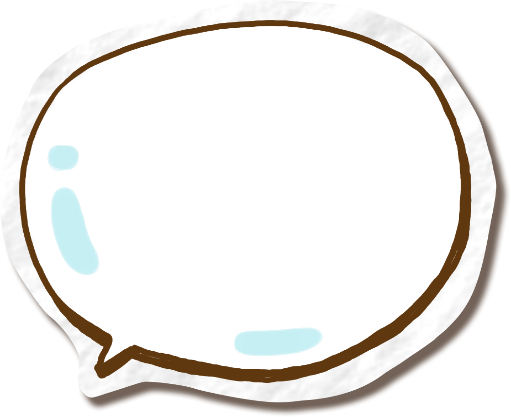 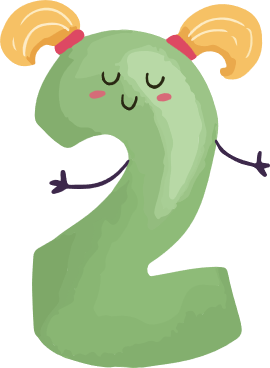 Chia đoạn
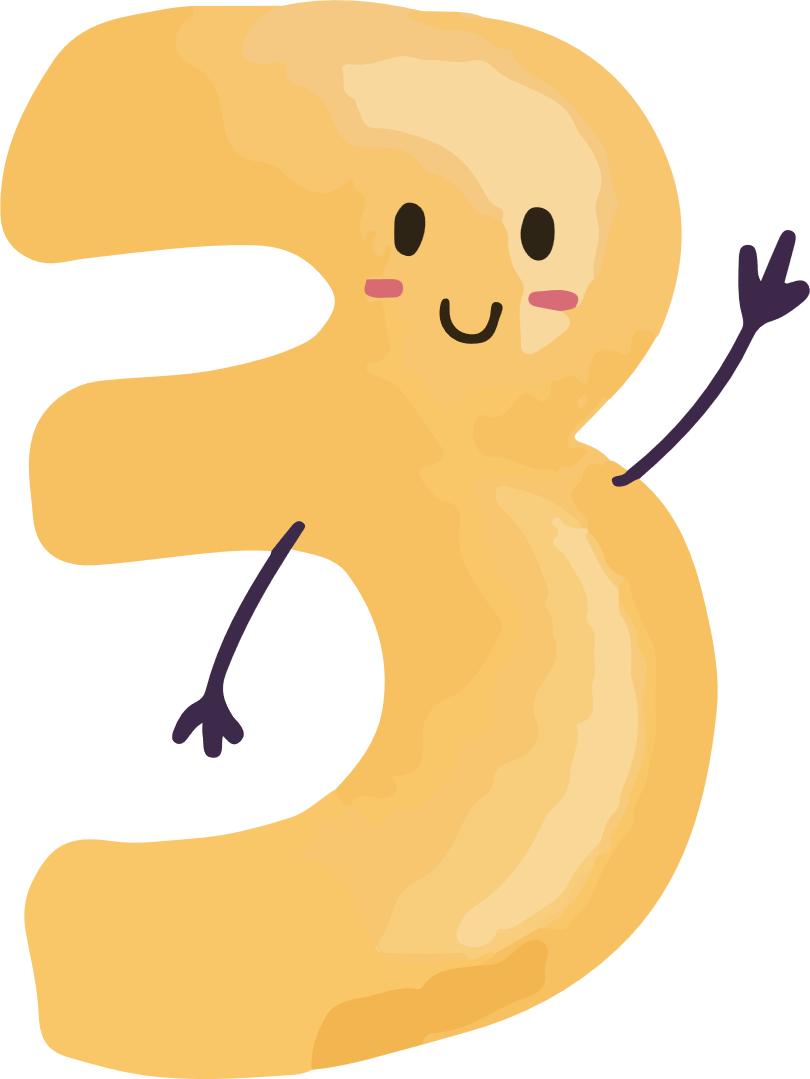 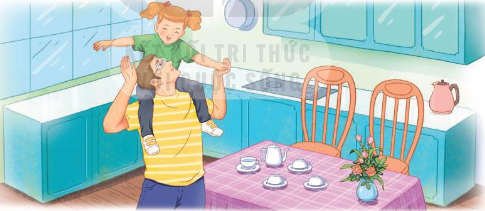 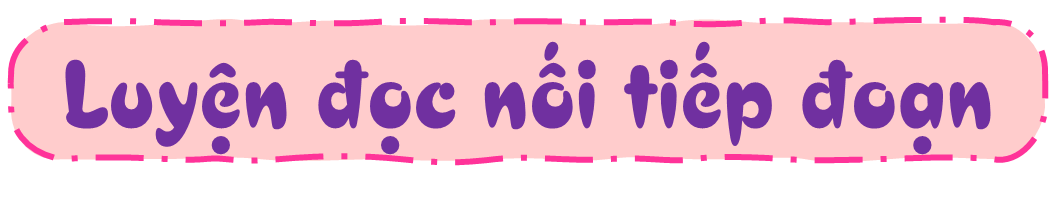 Đoạn 1
Ma-ri-a sinh ra trong một gia đình sáu đời có người là giáo sư đại học. Cô bé rất thích quan sát. Hồi cô 6 tuổi, có lần, gia đình tổ chức bữa tiệc. Cô bé nhận thấy một điều lạ: Mỗi lần gia nhân bưng trà lên, tách đựng trà thoạt đầu trượt trong đĩa. Nhưng khi nước trà rót ra đĩa thì những tách trà kia bỗng nhiên dừng chuyển động, cứ như bị cái gì đó ngăn lại. Ma-ri-a nghĩ mãi mà vẫn không hiểu vì sao. Thế là cô lặng lẽ rời khỏi phòng khách.
[Speaker Notes: HS nêu từ khó xong GV gõ ngay từ đó trên BÀI GIẢNG ĐANG TRÌNH CHIẾU luôn mà không cần phải thoát ra. (CLICK CHUỘT VÀO KHUNG TỪ KHÓ ĐỌC VÀ GÕ)]
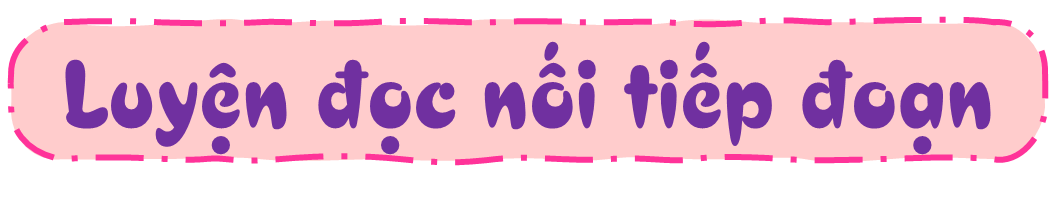 Đoạn 2
Cô bé vào bếp, lấy một bộ đồ trà ra và tự mình làm đi làm lại thí nghiệm. Cuối cùng cô cũng hiểu ra: Khi giữa tách trà và đĩa có một chút nước thì tách trà sẽ đứng yên. Lúc ấy, Ma-ri-a chợt thấy cha đang vào bếp. Cô liền nói với cha phát hiện của mình. Cha cô hết sức vui mừng. Ông nâng bổng cô con gái nhỏ lên vai, đi thẳng ra phòng khách, hân hoan nói: “Đây sẽ là giáo sư đời thứ bảy của gia tộc tôi!”.
[Speaker Notes: HS nêu từ khó xong GV gõ ngay từ đó trên BÀI GIẢNG ĐANG TRÌNH CHIẾU luôn mà không cần phải thoát ra. (CLICK CHUỘT VÀO KHUNG TỪ KHÓ ĐỌC VÀ GÕ)]
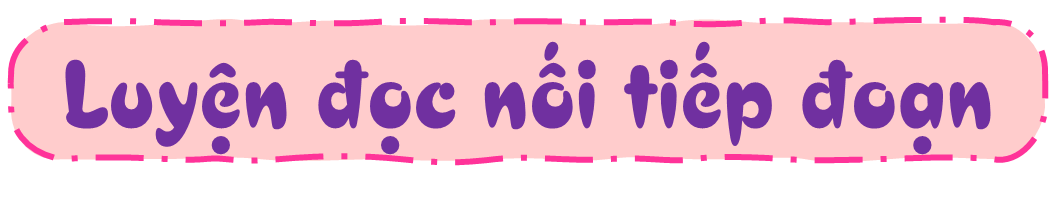 Đoạn 3
Về sau, Ma-ri-a trở thành giáo sư nhiều trường đại học danh tiếng của Mỹ. Năm 1963, bà vinh dự được tặng Giải thưởng Nô-ben Vật lí.
[Speaker Notes: HS nêu từ khó xong GV gõ ngay từ đó trên BÀI GIẢNG ĐANG TRÌNH CHIẾU luôn mà không cần phải thoát ra. (CLICK CHUỘT VÀO KHUNG TỪ KHÓ ĐỌC VÀ GÕ)]
Luyện đọc trong nhóm
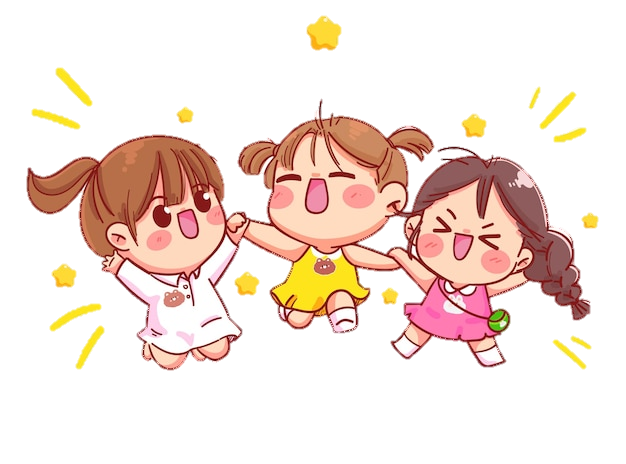 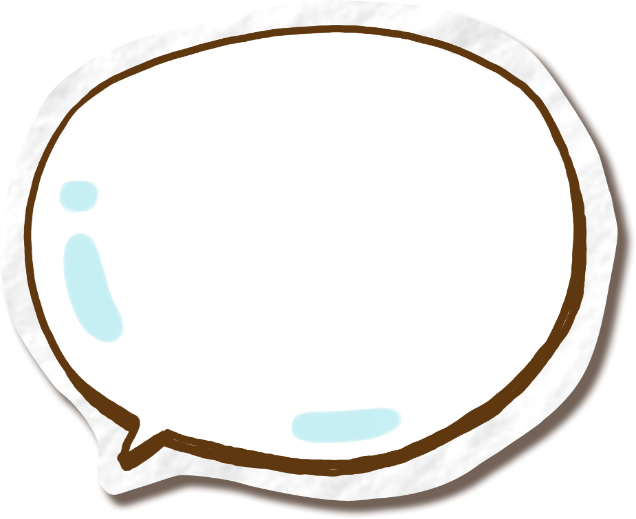 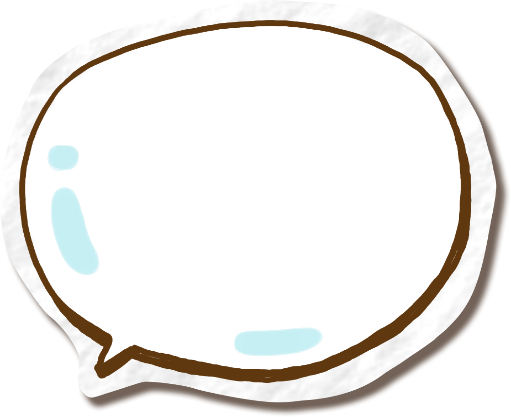 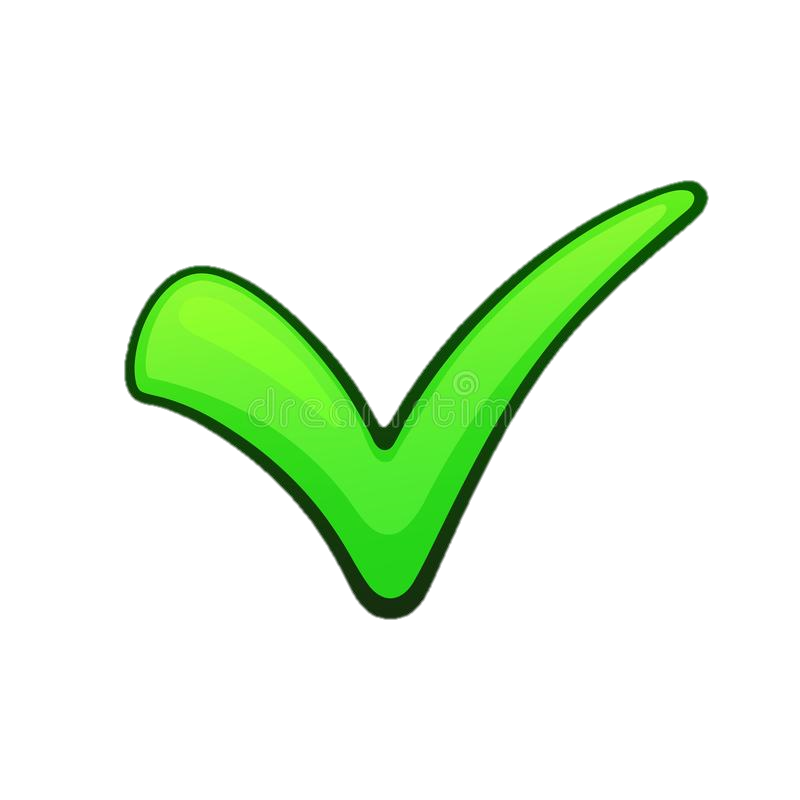 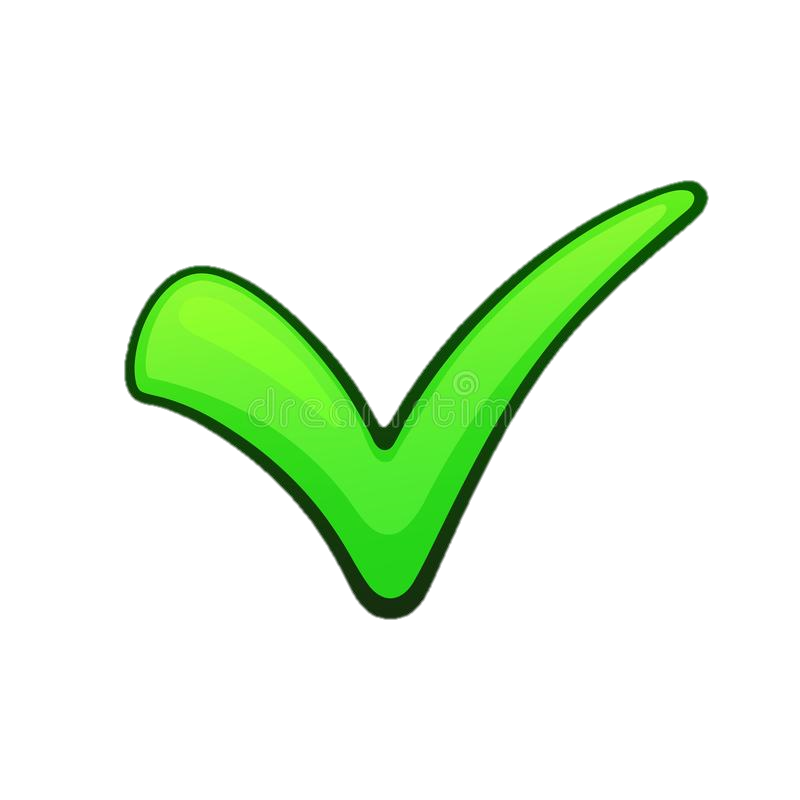 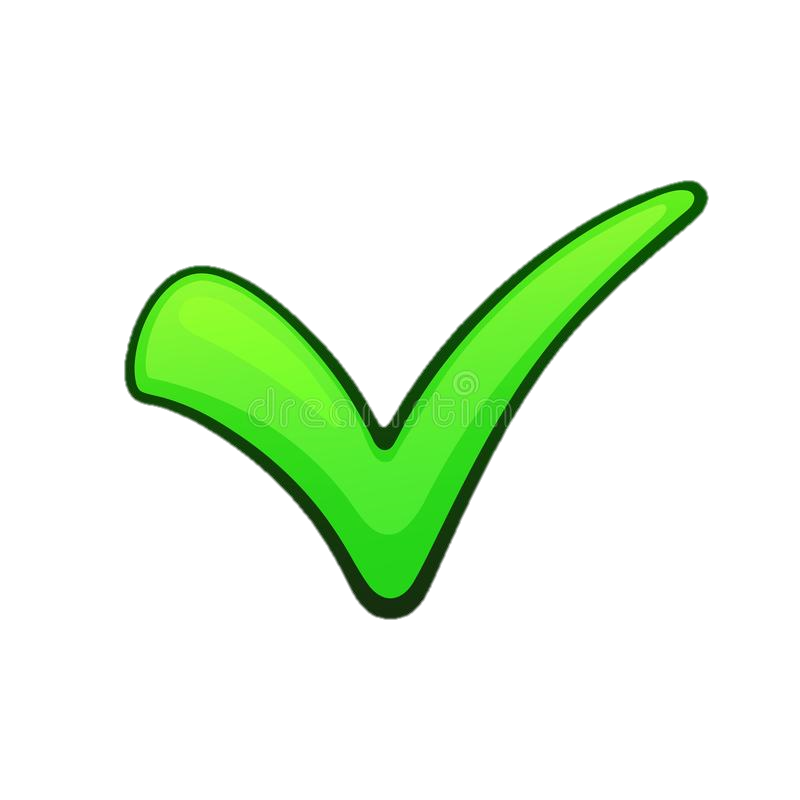 Tiêu chí
đánh giá
Yêu cầu
Phân công đọc theo đoạn.
Tất cả thành viên đều đọc.
Giải nghĩa từ cùng nhau.
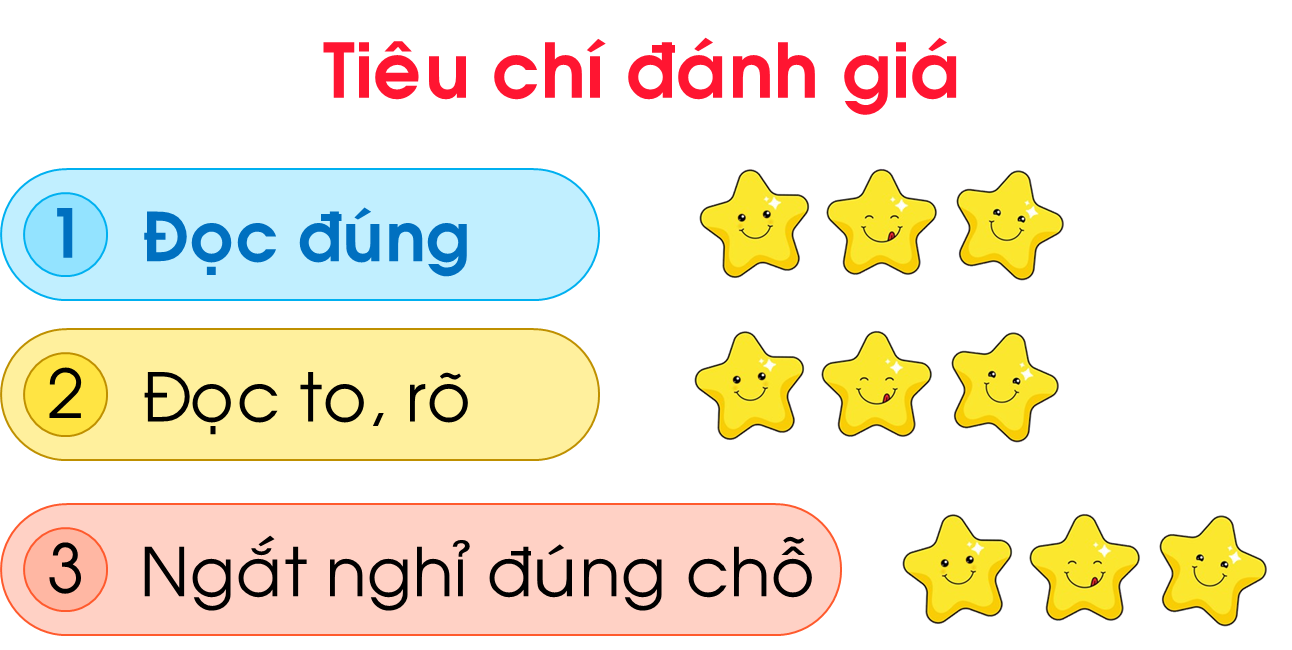 [Speaker Notes: Thiết kế: Hương Thảo – Zalo 0972.115.126. Các nick khác đều là giả mạo, lừa đảo]
Luyện đọc trước lớp
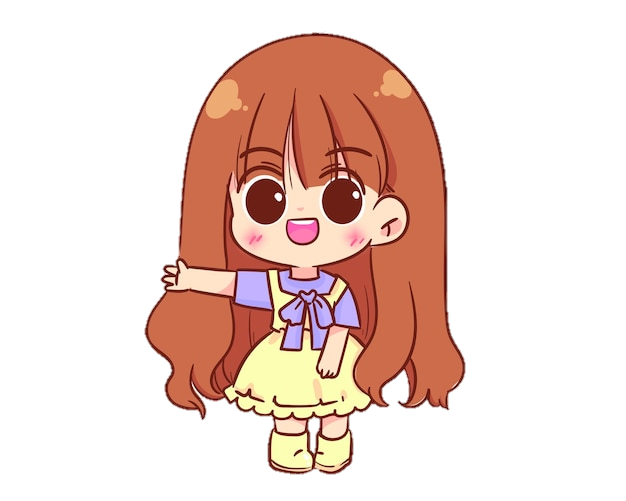 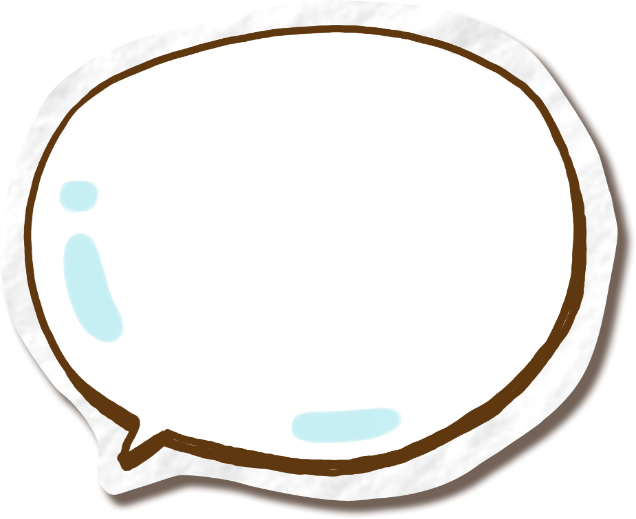 Tiêu chí
đánh giá
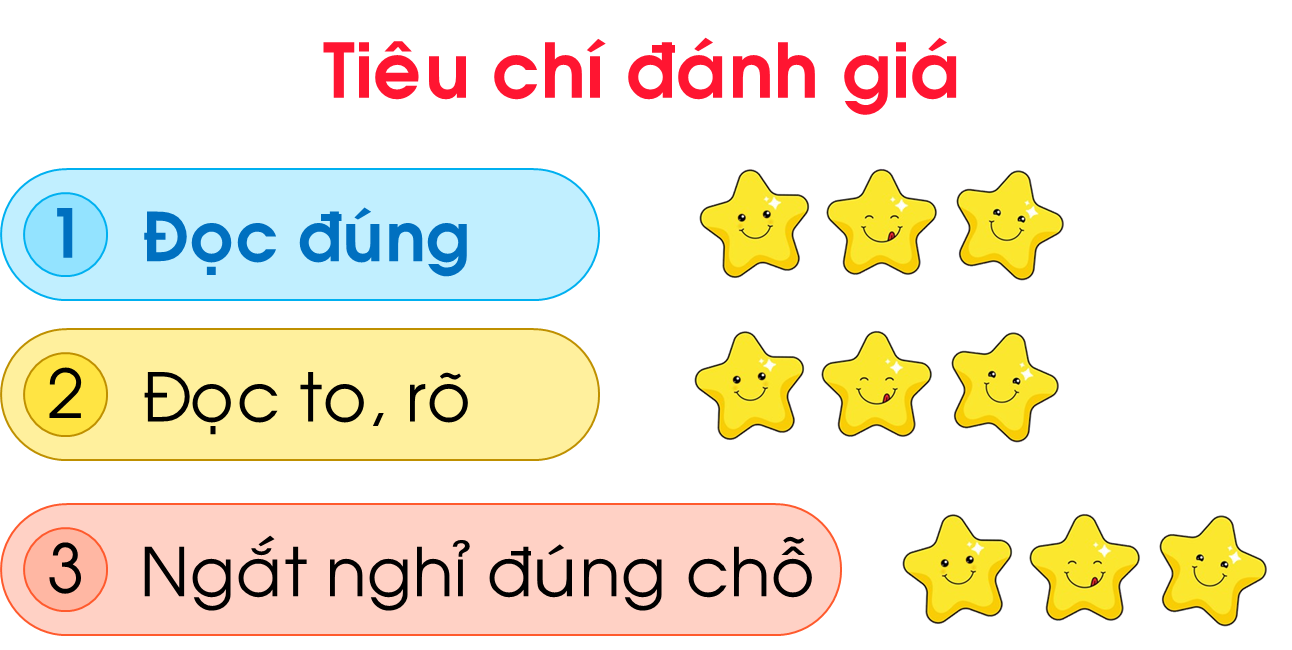 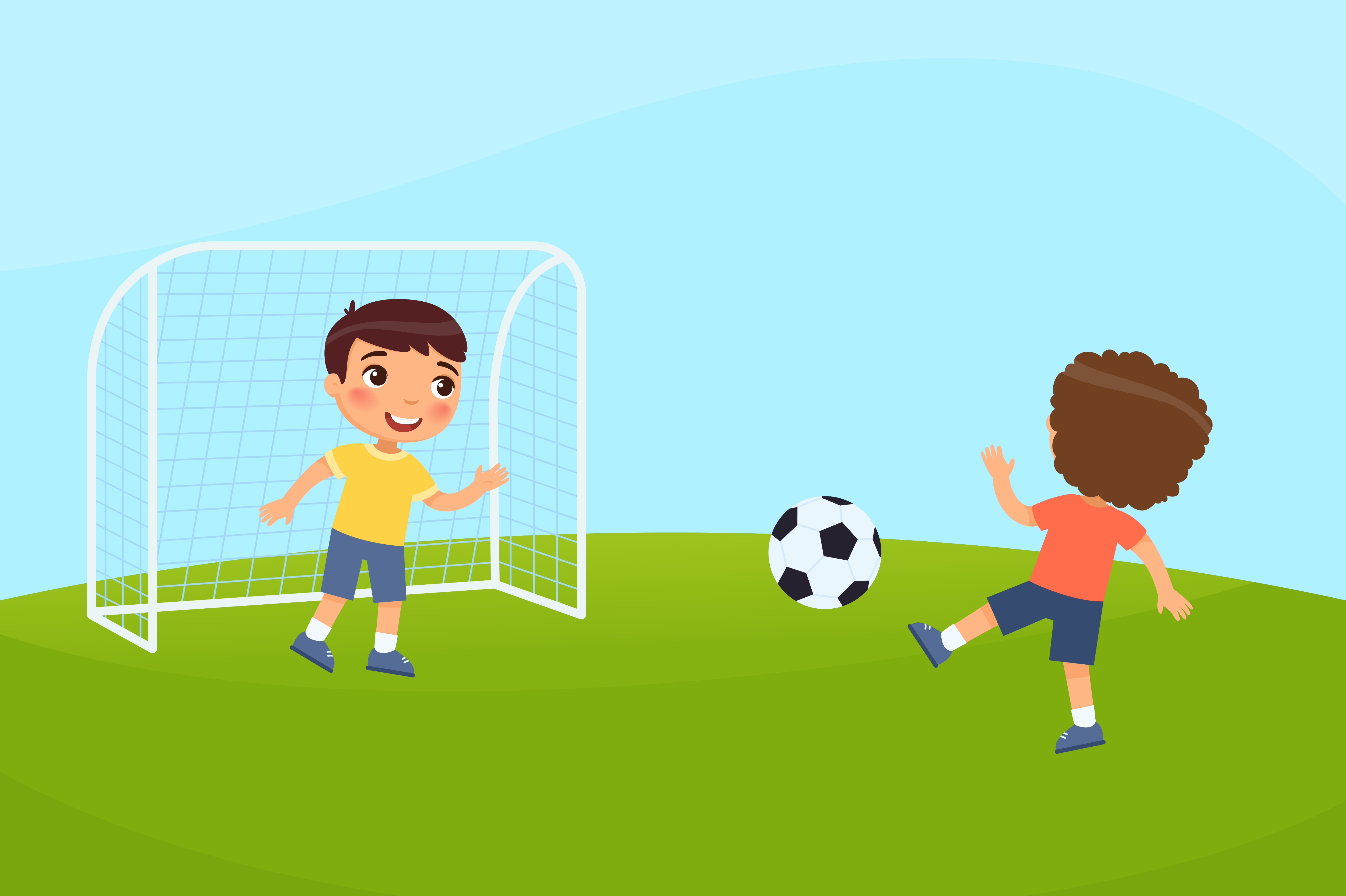 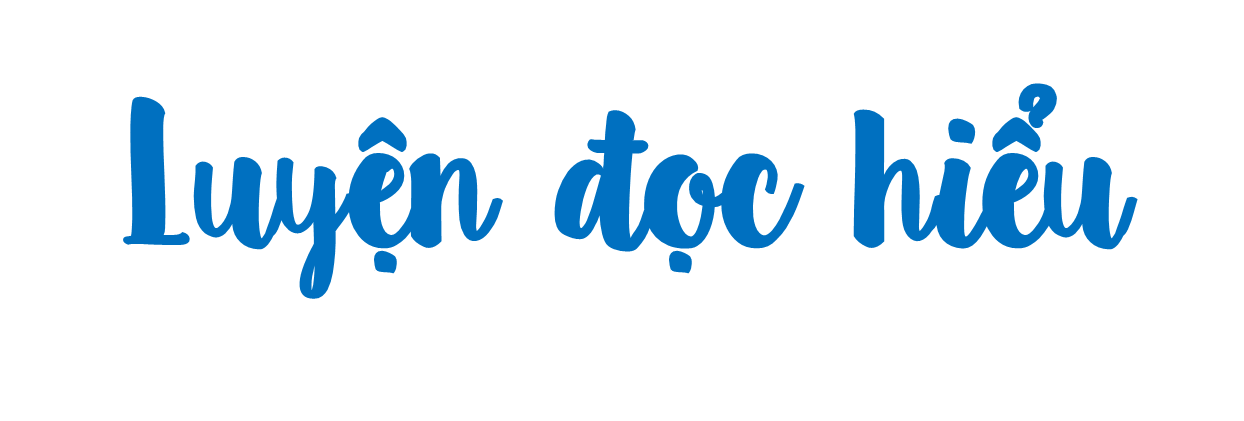 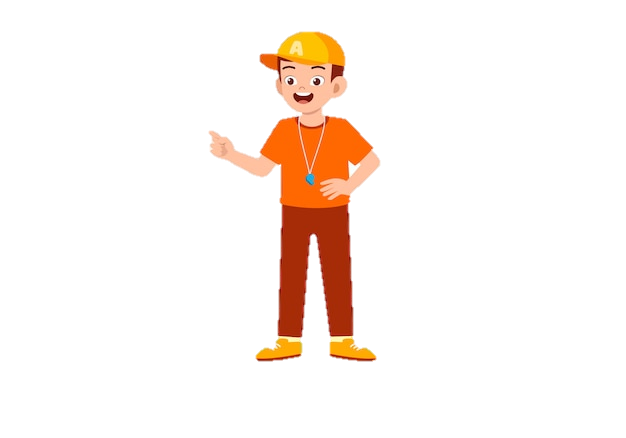 Giải thích từ khó hiểu
Trong bài đọc Nhà phát minh 6 tuổi, có từ nào em chưa hiểu nghĩa?
[Speaker Notes: Có một số trường, họ sẽ ghép phần giải thích nghĩa của từ trong mục đọc đoạn luôn, nhưng vì em không rõ các trường ntn, nên em để phần giải thích nghĩa ở đây (GV kéo slide lên các đoạn theo quy trình trường mình giúp em nhé!)]
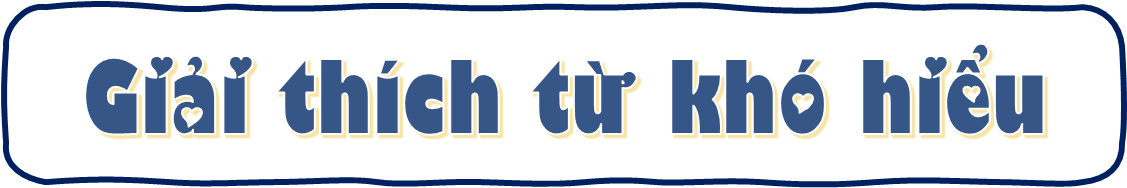 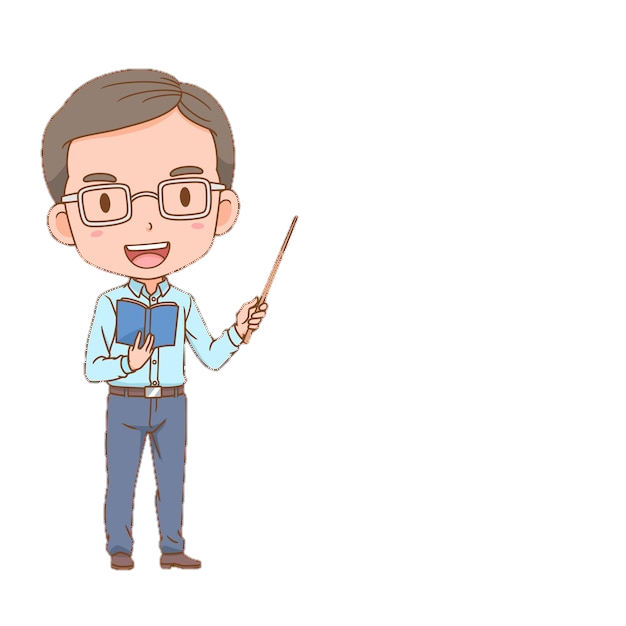 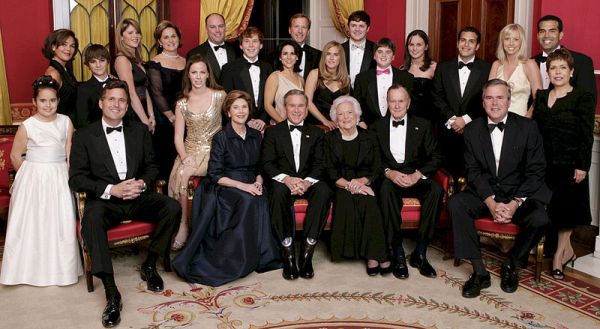 Gia tộc: tập hợp gồm nhiều gia đình có cùng huyết thống.
[Speaker Notes: Có một số trường, họ sẽ ghép phần giải thích nghĩa của từ trong mục đọc đoạn luôn, nhưng vì em không rõ các trường ntn, nên em để phần giải thích nghĩa ở đây (GV kéo slide lên các đoạn theo quy trình trường mình giúp em nhé!)]
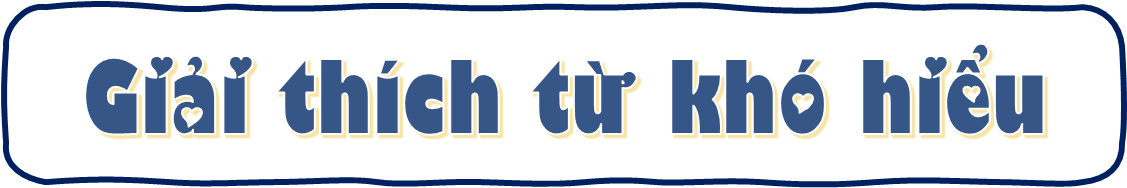 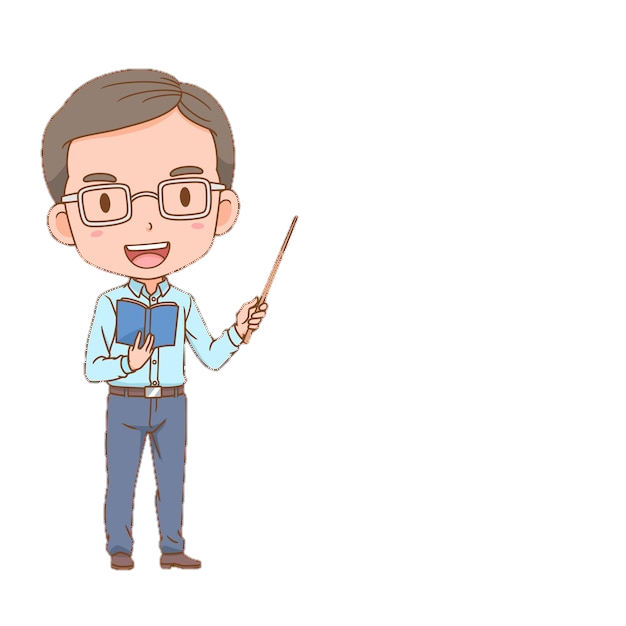 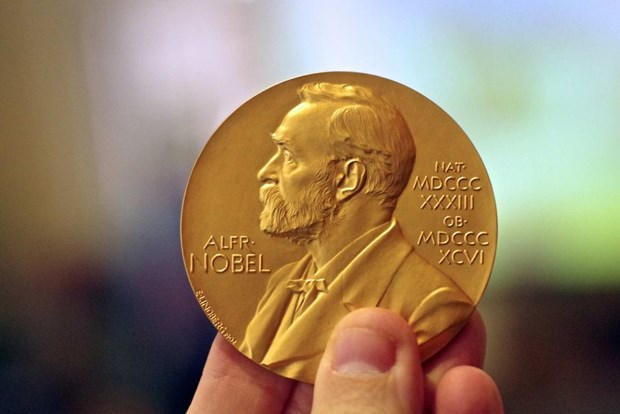 Giải thưởng Nô-ben: giải thưởng quốc tế mang tên nhà khoa học Nô-ben, được trao thưởng hằng năm (bắt đầu từ năm 1901) cho những cá nhân đạt thành tích xuất sắc trong các lĩnh vực vật lí, hoá học, y học, văn học, kinh tế và hoà bình.
[Speaker Notes: Có một số trường, họ sẽ ghép phần giải thích nghĩa của từ trong mục đọc đoạn luôn, nhưng vì em không rõ các trường ntn, nên em để phần giải thích nghĩa ở đây (GV kéo slide lên các đoạn theo quy trình trường mình giúp em nhé!)]
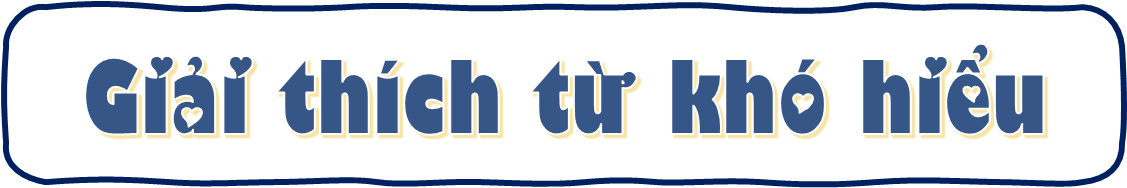 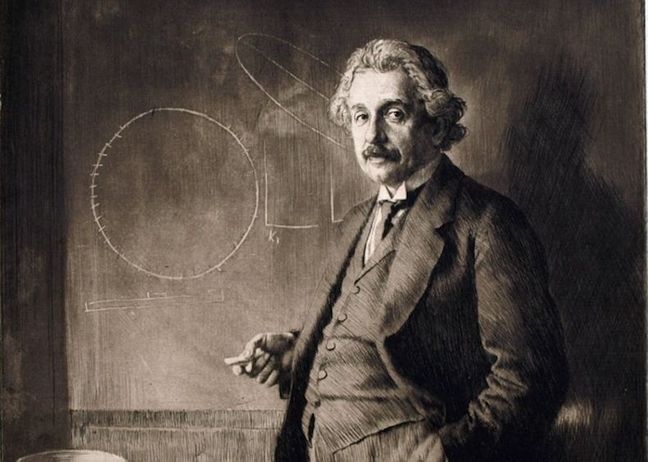 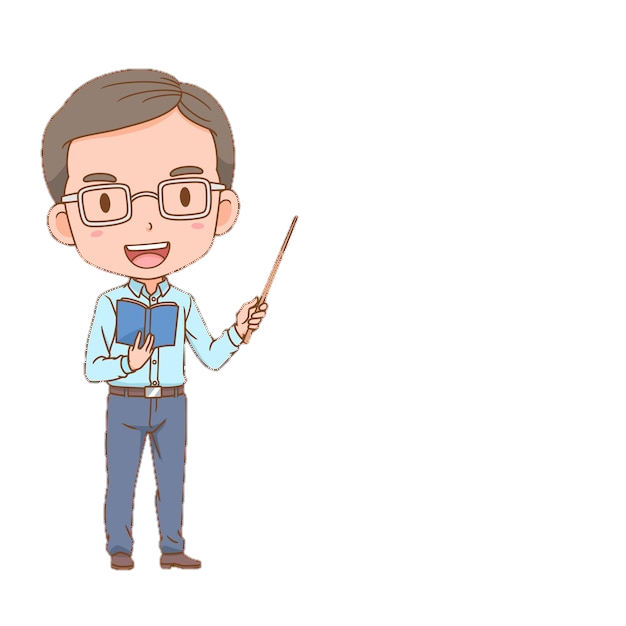 Giáo sư: chức danh khoa học cao nhất ở trường đại học, viện nghiên cứu,...
[Speaker Notes: Có một số trường, họ sẽ ghép phần giải thích nghĩa của từ trong mục đọc đoạn luôn, nhưng vì em không rõ các trường ntn, nên em để phần giải thích nghĩa ở đây (GV kéo slide lên các đoạn theo quy trình trường mình giúp em nhé!)]
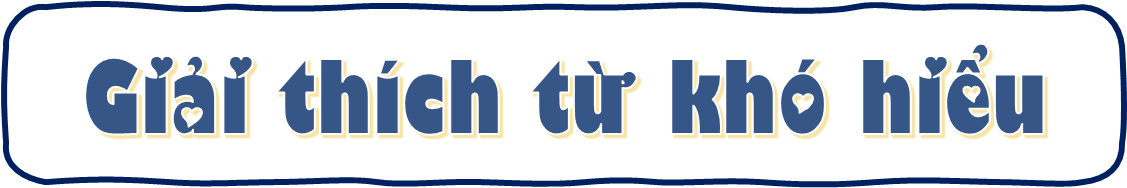 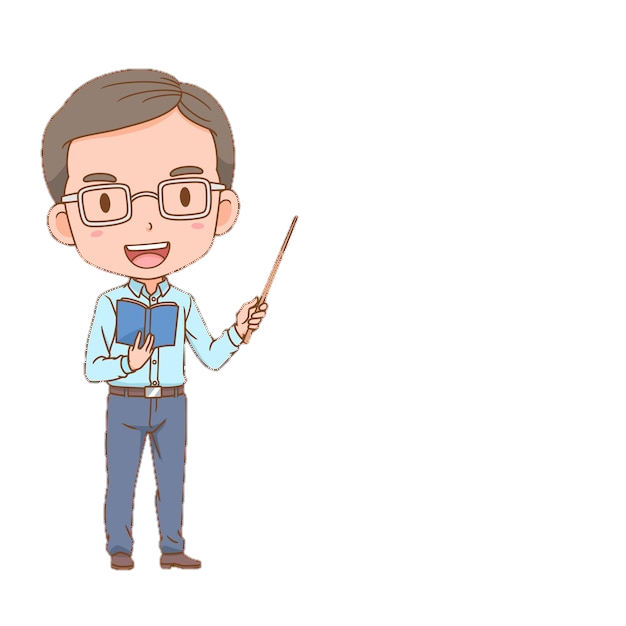 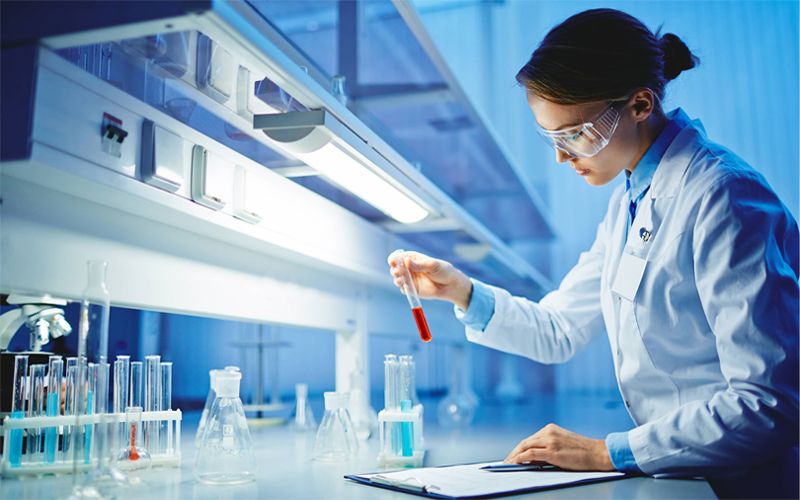 Thí nghiệm: tạo ra một hiện tượng, một sự biến đổi nào đó trong điều kiện xác định để nghiên cứu, kiểm tra hay chứng minh.
[Speaker Notes: Có một số trường, họ sẽ ghép phần giải thích nghĩa của từ trong mục đọc đoạn luôn, nhưng vì em không rõ các trường ntn, nên em để phần giải thích nghĩa ở đây (GV kéo slide lên các đoạn theo quy trình trường mình giúp em nhé!)]
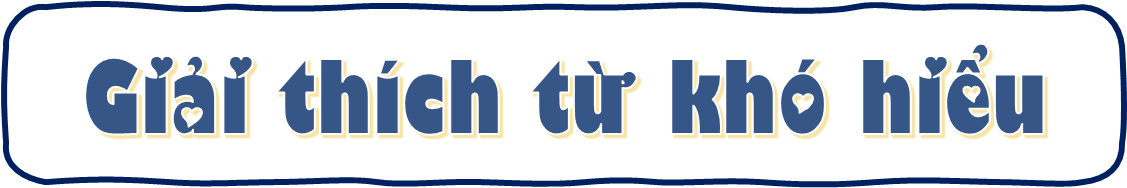 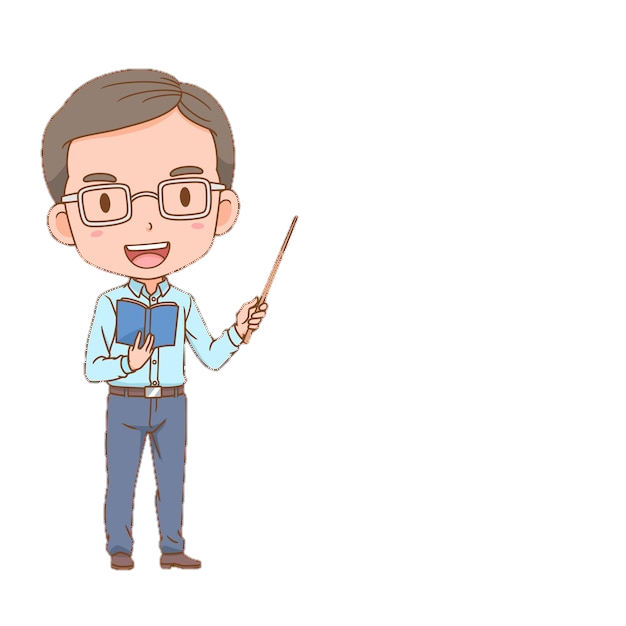 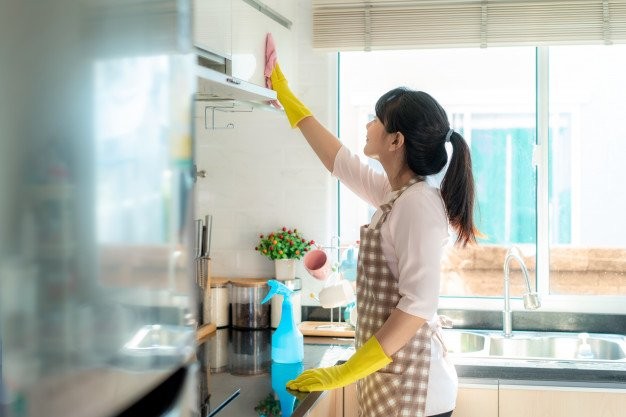 Gia nhân: Người giúp việc theo cách gọi ngày xưa.
[Speaker Notes: Có một số trường, họ sẽ ghép phần giải thích nghĩa của từ trong mục đọc đoạn luôn, nhưng vì em không rõ các trường ntn, nên em để phần giải thích nghĩa ở đây (GV kéo slide lên các đoạn theo quy trình trường mình giúp em nhé!)]
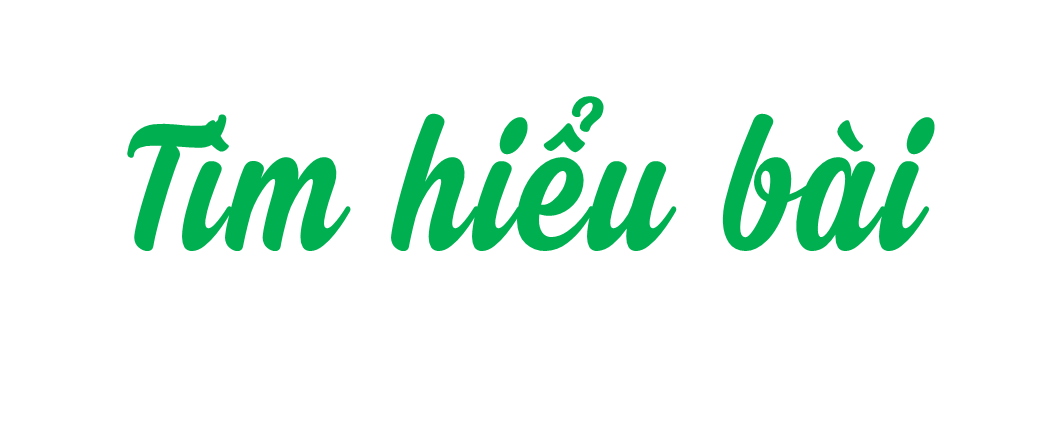 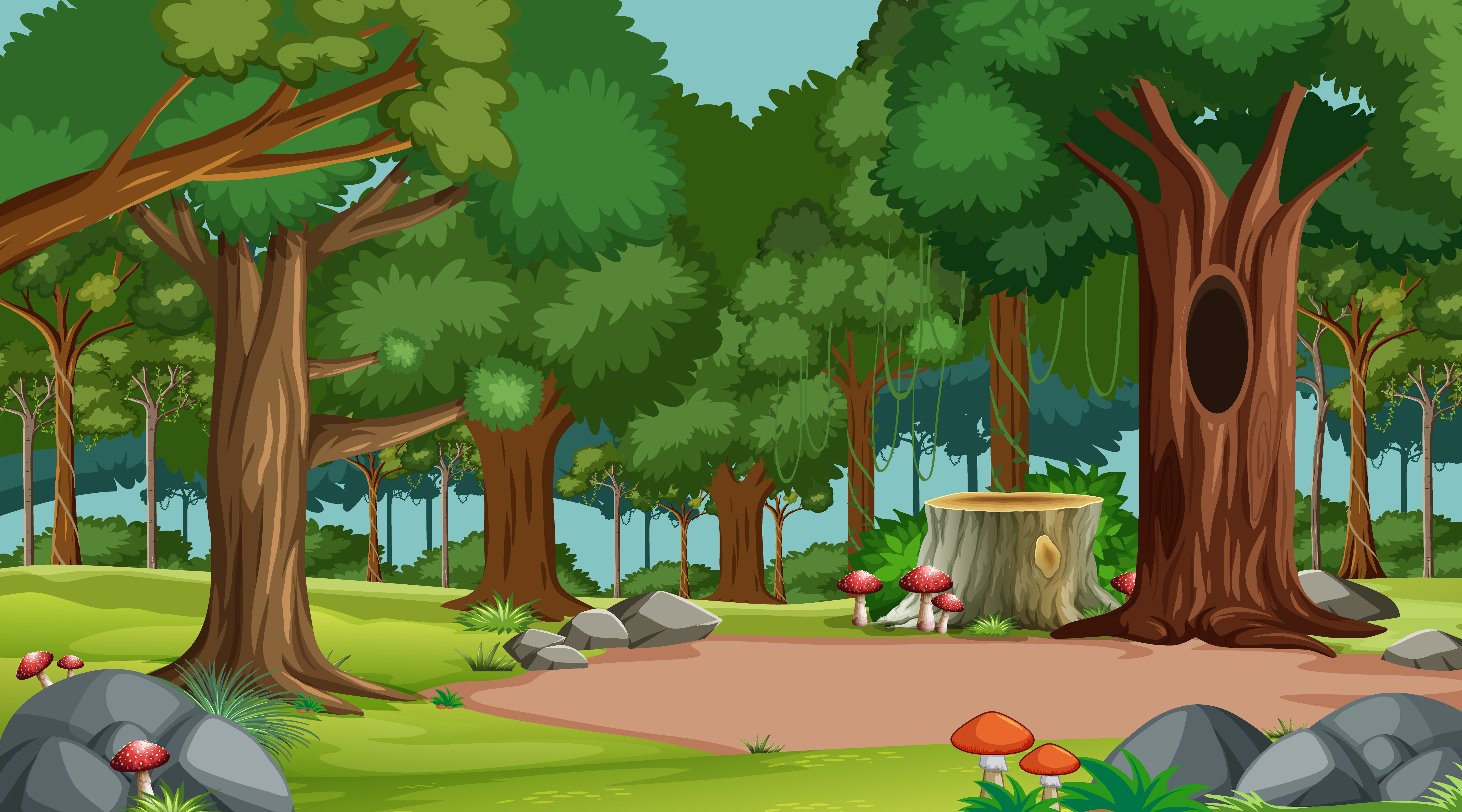 Điều lạ mà cô bé Ma-ri-a quan sát được khi gia nhân bưng trà lên là gì?
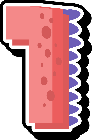 Hồi cô 6 tuổi, có lần, gia đình tổ chức bữa tiệc. Cô bé nhận thấy một điều lạ: Mỗi lần gia nhân bưng trà lên, tách đựng trà thoạt đầu trượt trong đĩa. Nhưng khi nước trà rót ra đĩa thì những tách trà kia bỗng nhiên dừng chuyển động, cứ như bị cái gì đó ngăn lại.
Điều lạ mà cô bé Ma-ri-a quan sát được khi gia nhân bưng trà lên là: tách đựng trà thoạt đầu trượt trong đĩa. Nhưng khi nước trà rót ra đĩa thì những tách trà đỏ bỗng nhiên dừng chuyển động.
[Speaker Notes: Thiết kế: Hương Thảo – Zalo 0972.115.126. Các nick khác đều là giả mạo, lừa đảo]
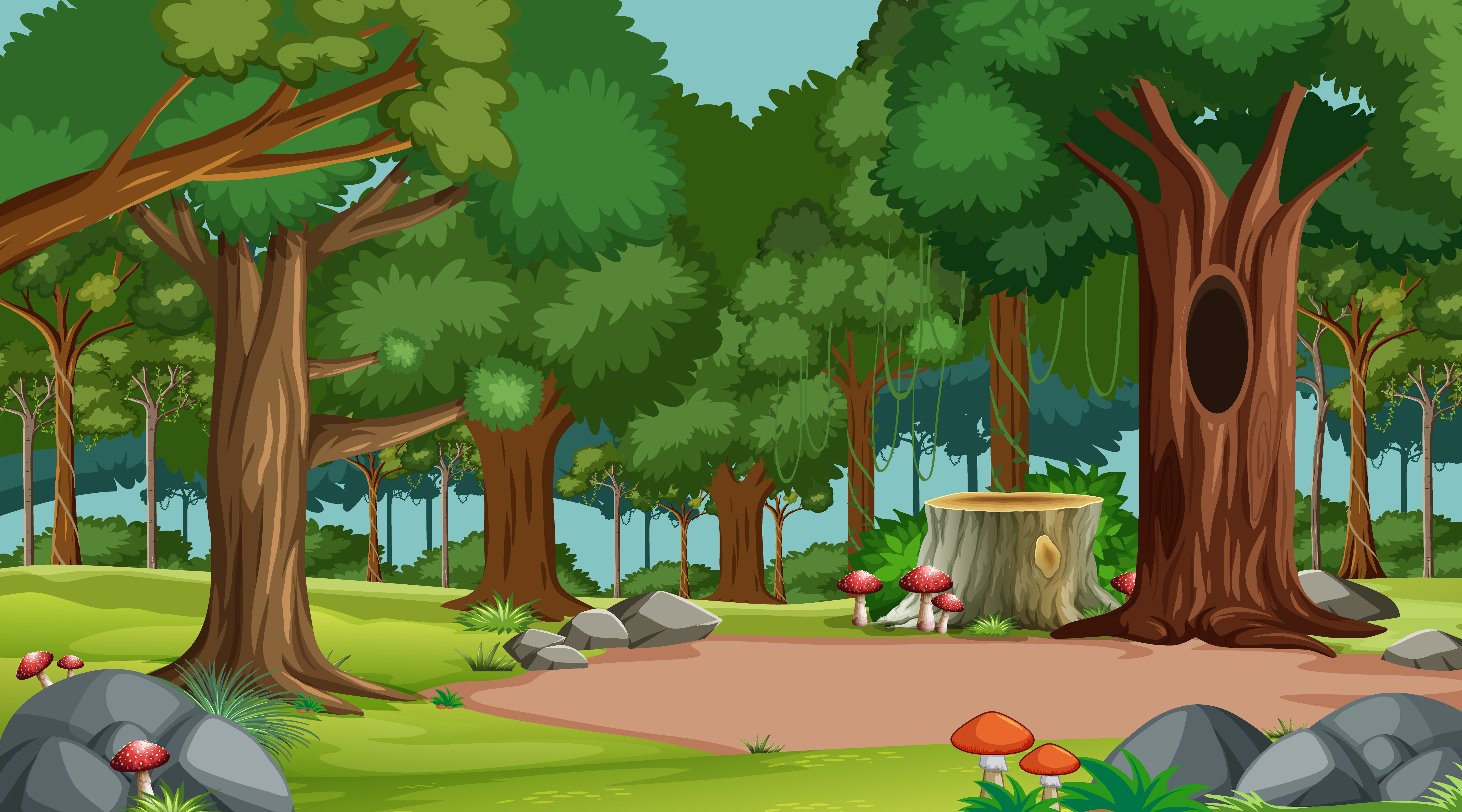 Tìm trong bài đọc các thông tin về việc làm thí nghiệm của Ma-ri-a.
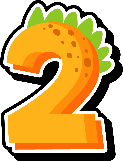 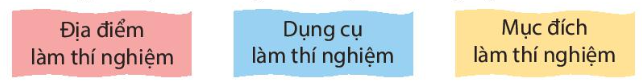 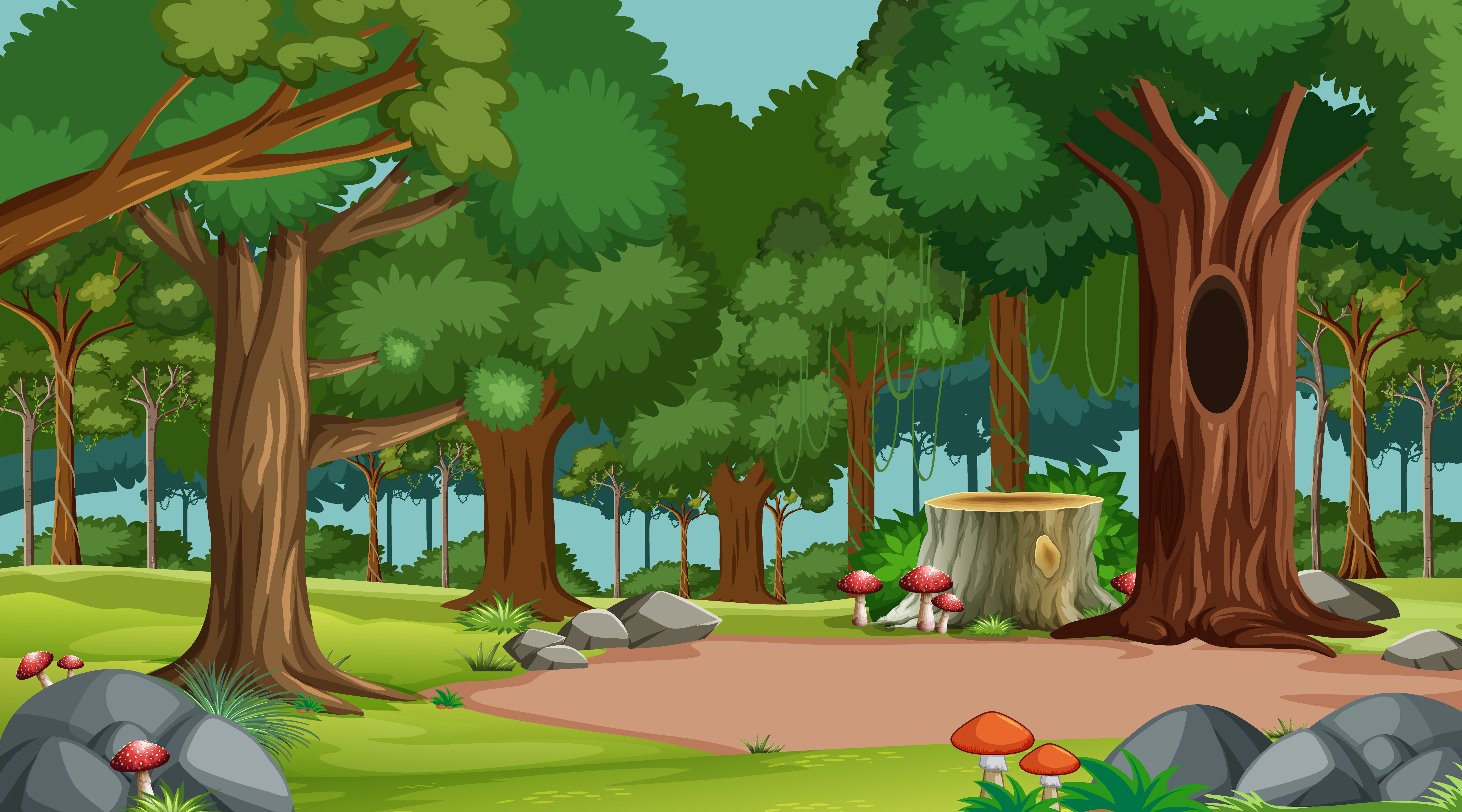 Câu trả lời Ma-ri-a tìm được sau khi làm thí nghiệm là gì?
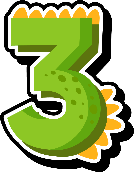 Cô bé vào bếp, lấy một bộ đồ trà ra và tự mình làm đi làm lại thí nghiệm. Cuối cùng cô cũng hiểu ra: Khi giữa tách trà và đĩa có một chút nước thì tách trà sẽ đứng yên. Lúc ấy, Ma-ri-a chợt thấy cha đang vào bếp. Cô liền nói với cha phát hiện của mình. Cha cô hết sức vui mừng. Ông nâng bổng cô con gái nhỏ lên vai, đi thẳng ra phòng khách, hân hoan nói: “Đây sẽ là giáo sư đời thứ bảy của gia tộc tôi!”.
Khi giữa tách trà và đĩa có một chút nước thì tách trà sẽ đứng yên.
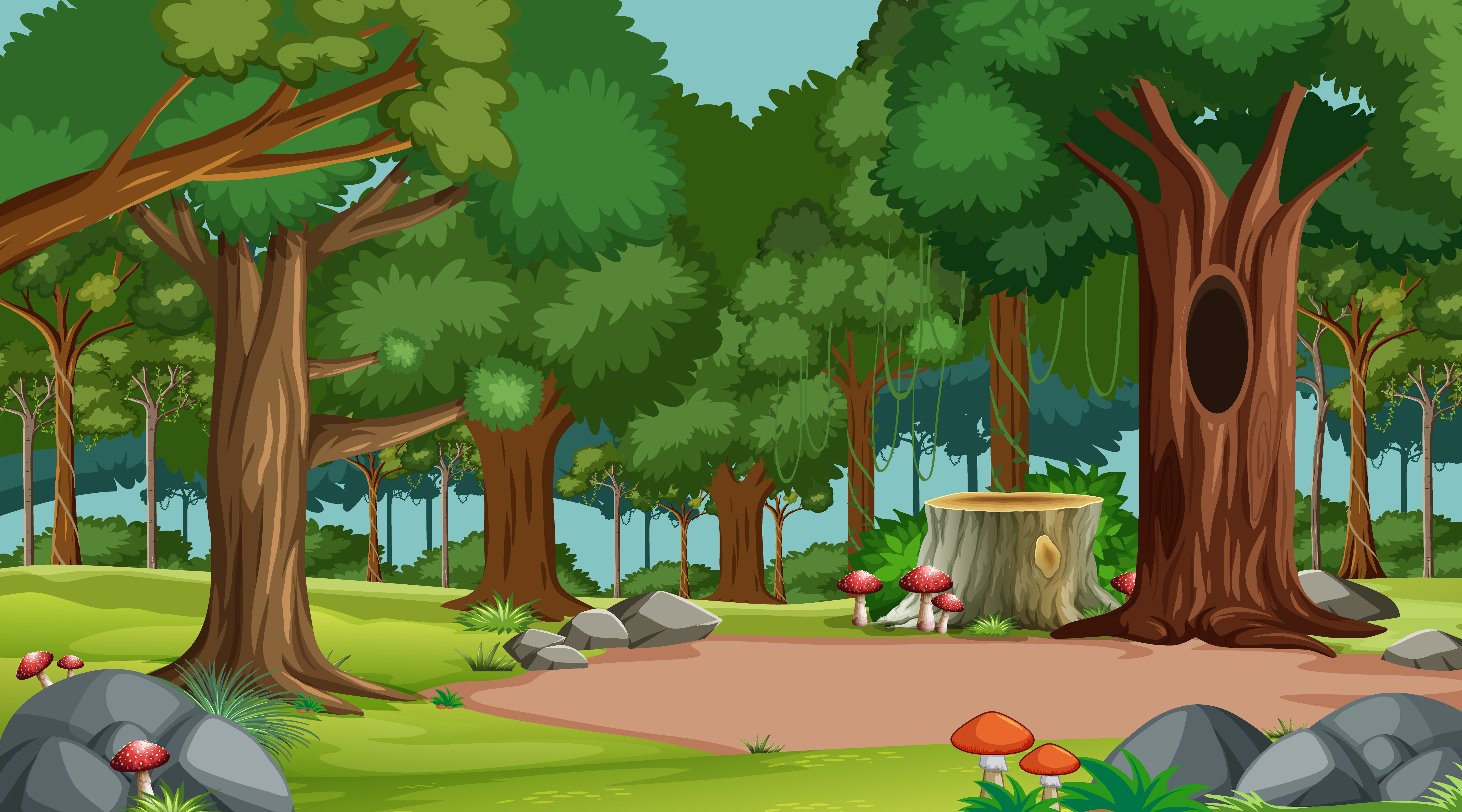 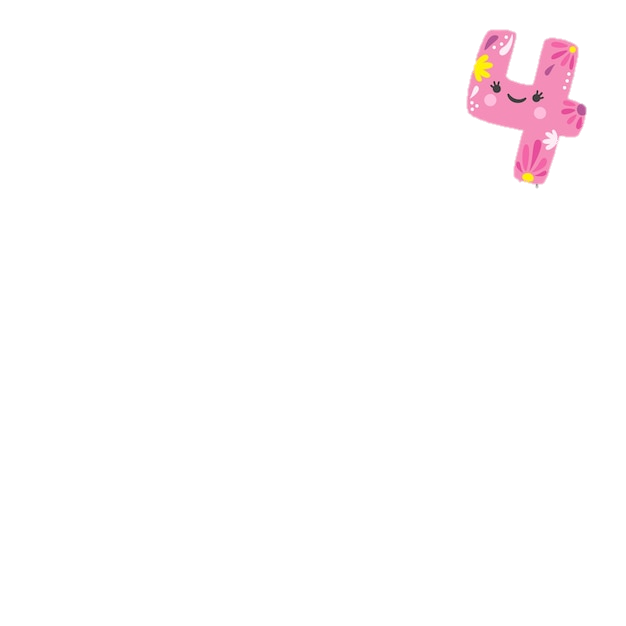 Câu nói của người cha: "Đây sẽ là giáo sư đời thứ bảy của gia tộc tôi!" thể hiện điều gì?
Đây là câu khen ngợi Ma-ri-a của người cha.
Đây là câu nói người cha đánh giá cao khả năng nghiên cứu của Ma-ni-a.
Đây là câu dự đoán của người cha về cô con gái giỏi giang của mình có khả năng phát huy truyền thống của gia tộc.
Đây là câu nói đầy tự hảo của người cha về cô con gái giỏi giang của mình.
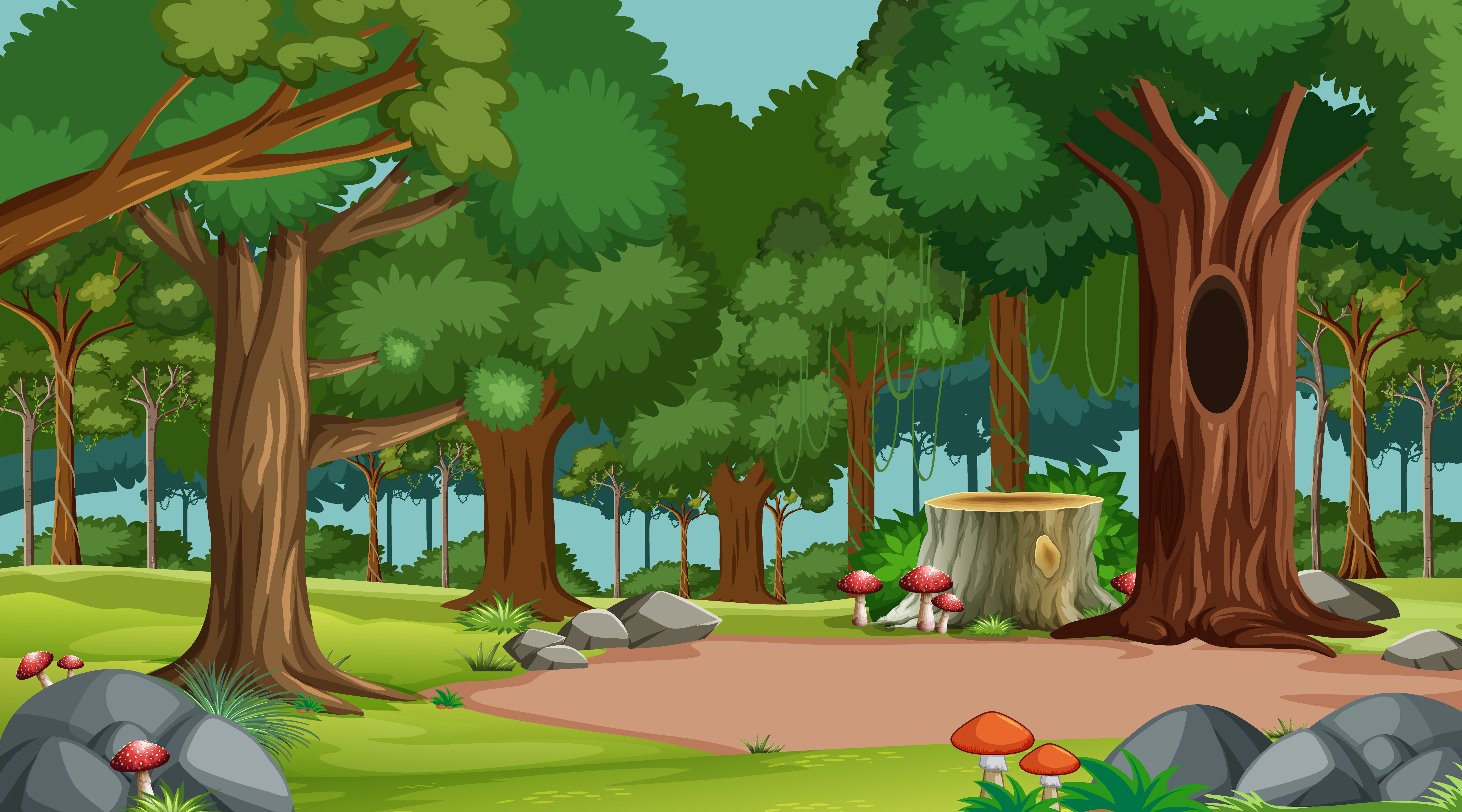 Tớ rất thích nhân vật Ma-ri-a vì cô ấy là người say mê nghiên cứu khoa học.
Tớ rất thích Ma-ri-a vì Ma-ri-a có nhiều điểm giống tớ thích quan sát, thích chia sẻ với bố
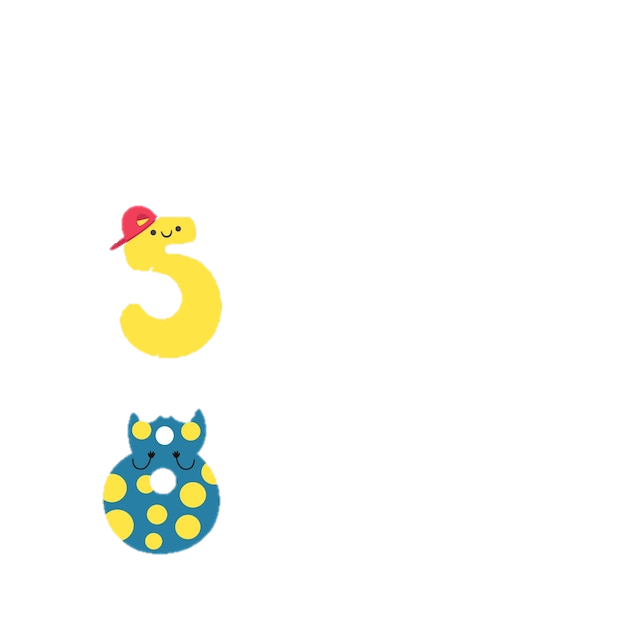 Nêu cảm nghĩ của em về nhân vật Ma-ri-a.
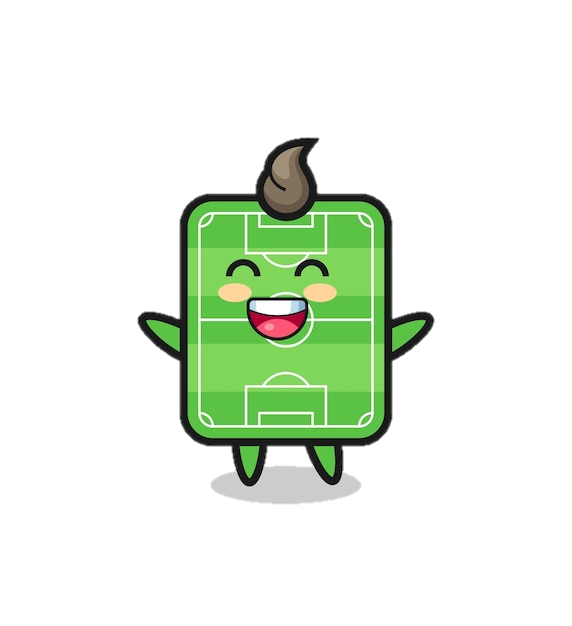 Theo em, nội dung chính của bài đọc là gì?
Bài đọc kể về câu chuyện thuở bé của Ma-ri-a. Cô rất thông minh khi đã phát hiện ra những điều mới lạ Chính nhờ sự thông minh đó mà sau này Ma-ri-a trở thành giáo sư nhiều trường đại học danh tiếng của Mỹ và vinh dự được tặng Giải thưởng Nô-ben Vật lí.
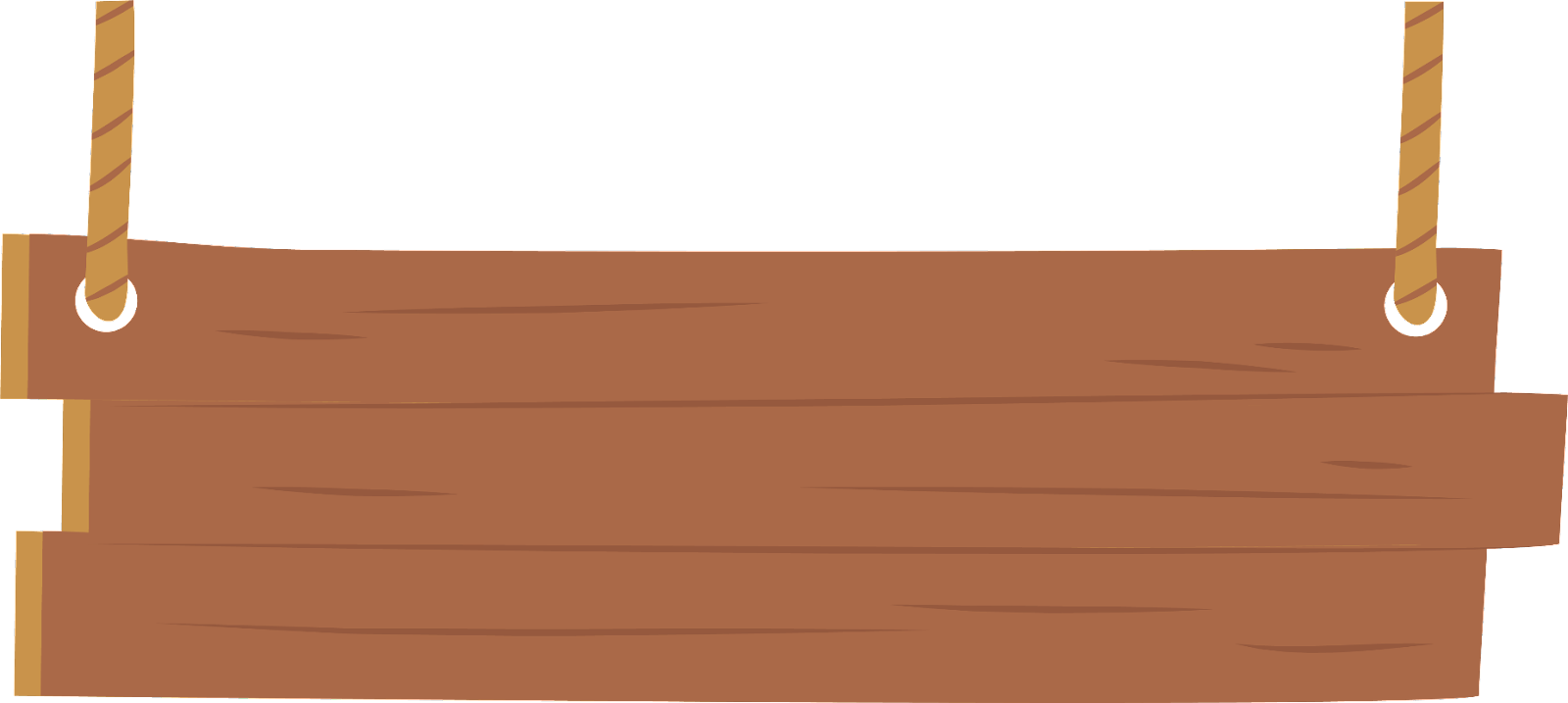 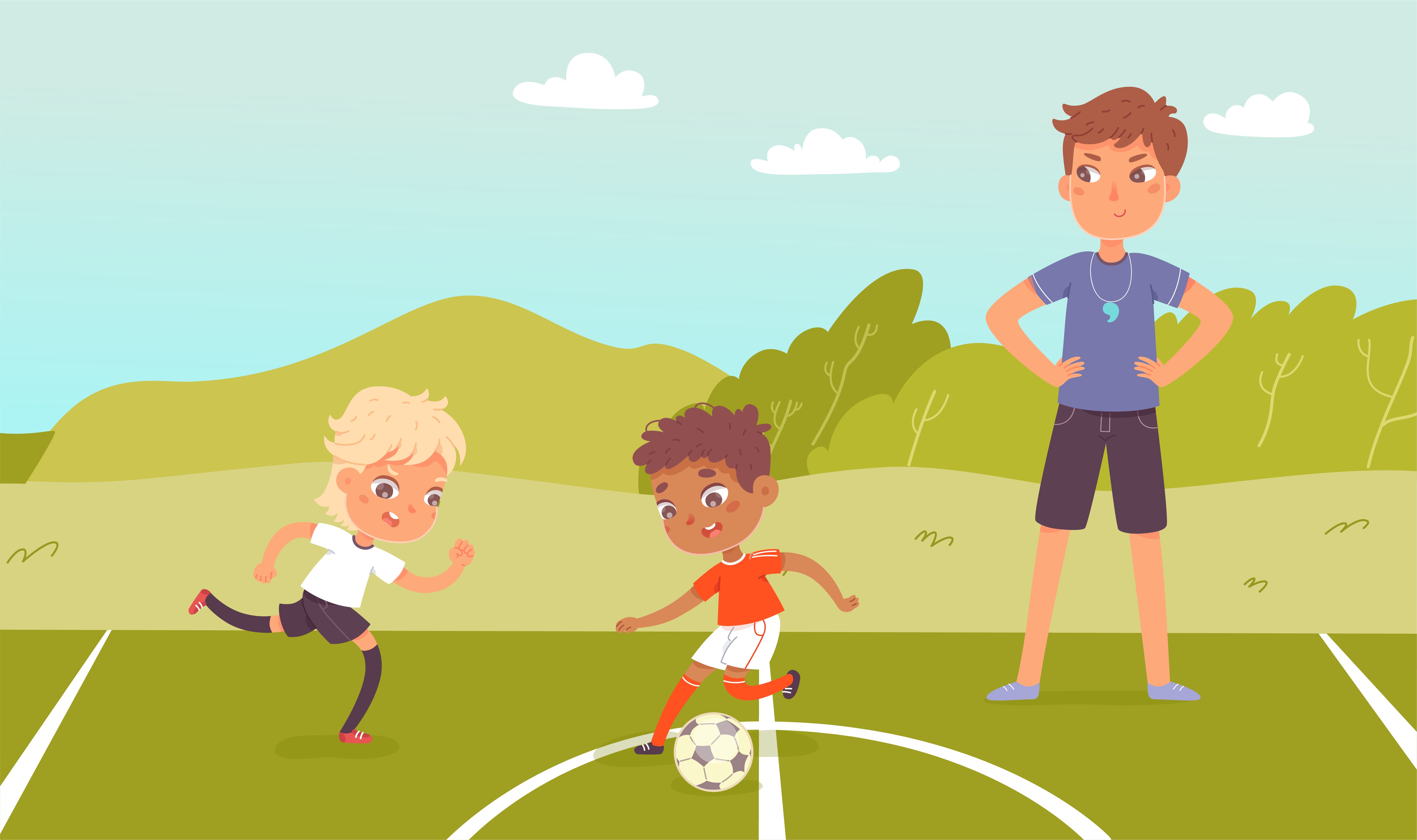 Luyện đọc lại
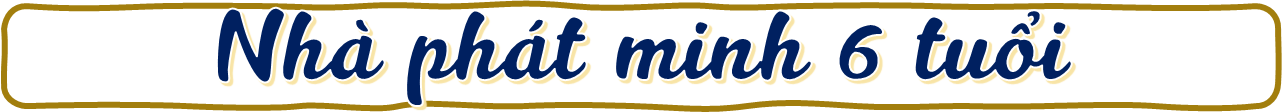 Ma-ri-a sinh ra trong một gia đình sáu đời có người là giáo sư đại học. Cô bé rất thích quan sát. Hồi cô 6 tuổi, có lần, gia đình tổ chức bữa tiệc. Cô bé nhận thấy một điều lạ: Mỗi lần gia nhân bưng trà lên, tách đựng trà thoạt đầu trượt trong đĩa. Nhưng khi nước trà rót ra đĩa thì những tách trà kia bỗng nhiên dừng chuyển động, cứ như bị cái gì đó ngăn lại. Ma-ri-a nghĩ mãi mà vẫn không hiểu vì sao. Thế là cô lặng lẽ rời khỏi phòng khách.
   Cô bé vào bếp, lấy một bộ đồ trà ra và tự mình làm đi làm lại thí nghiệm. Cuối cùng cô cũng hiểu ra: Khi giữa tách trà và đĩa có một chút nước thì tách trà sẽ đứng yên. Lúc ấy, Ma-ri-a chợt thấy cha đang vào bếp. Cô liền nói với cha phát hiện của mình. Cha cô hết sức vui mừng. Ông nâng bổng cô con gái nhỏ lên vai, đi thẳng ra phòng khách, hân hoan nói: “Đây sẽ là giáo sư đời thứ bảy của gia tộc tôi!”.
   Về sau, Ma-ri-a trở thành giáo sư nhiều trường đại học danh tiếng của Mỹ. Năm 1963, bà vinh dự được tặng Giải thưởng Nô-ben Vật lí. 
(Theo Gương hiếu học của 100 danh nhân đoạt giải Nô-ben)
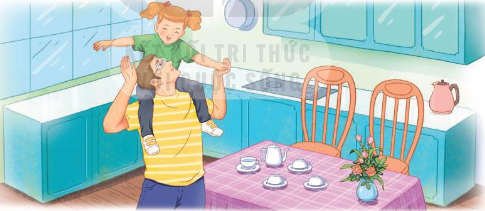 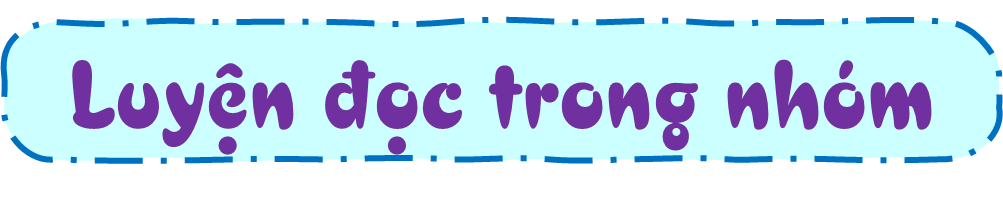 Yêu cầu
Tiêu chí đánh giá
Phân công đọc theo đoạn.
	Tất cả thành viên đều đọc.
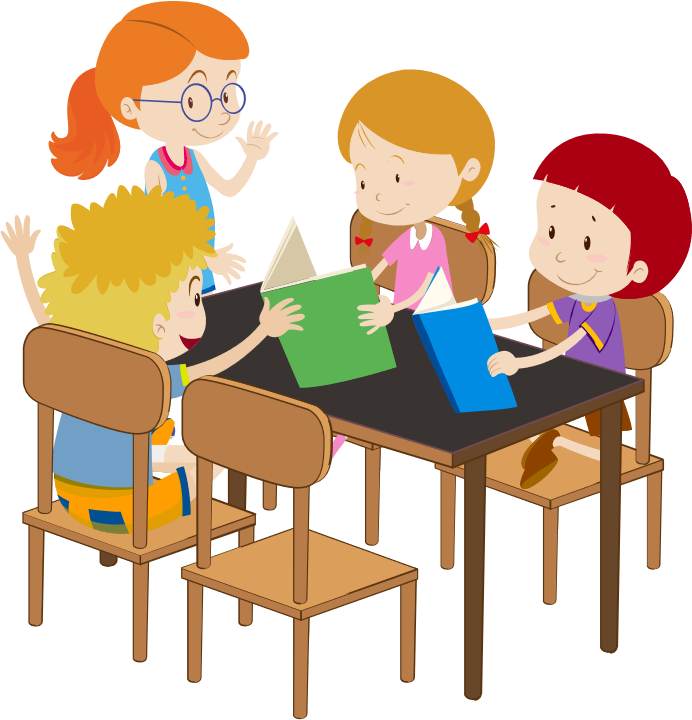 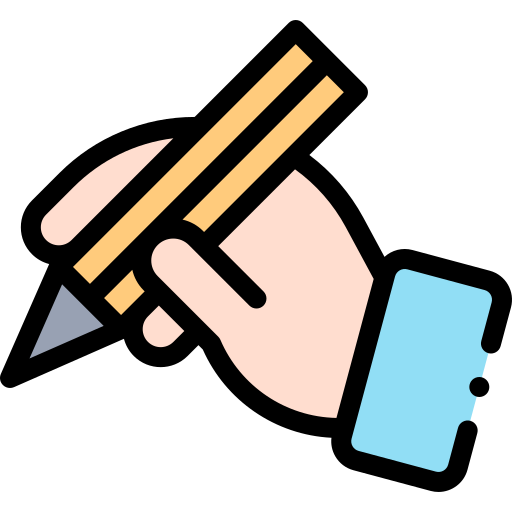 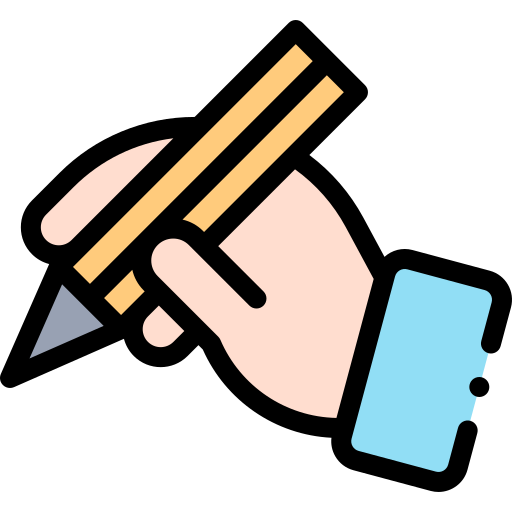 Đọc đúng.
Đọc to, rõ.
Đọc ngắt, nghỉ đúng chỗ.
Thể hiện giọng đọc phù hợp
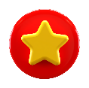 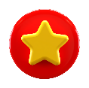 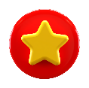 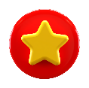 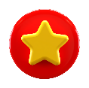 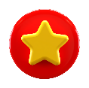 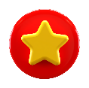 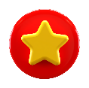 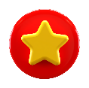 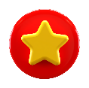 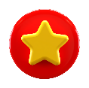 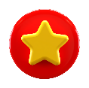 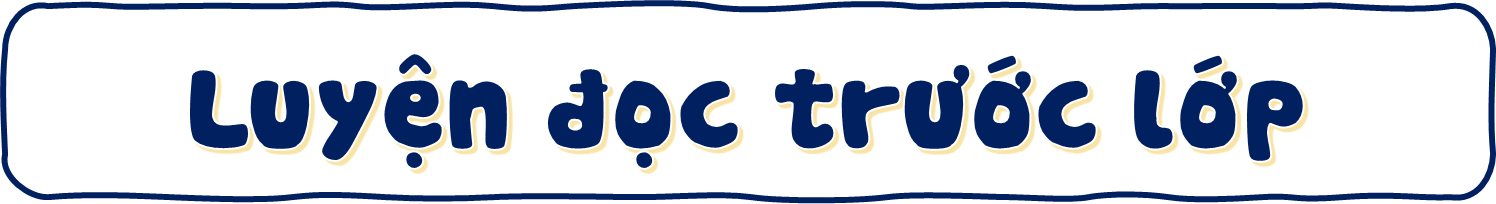 Tiêu chí đánh giá
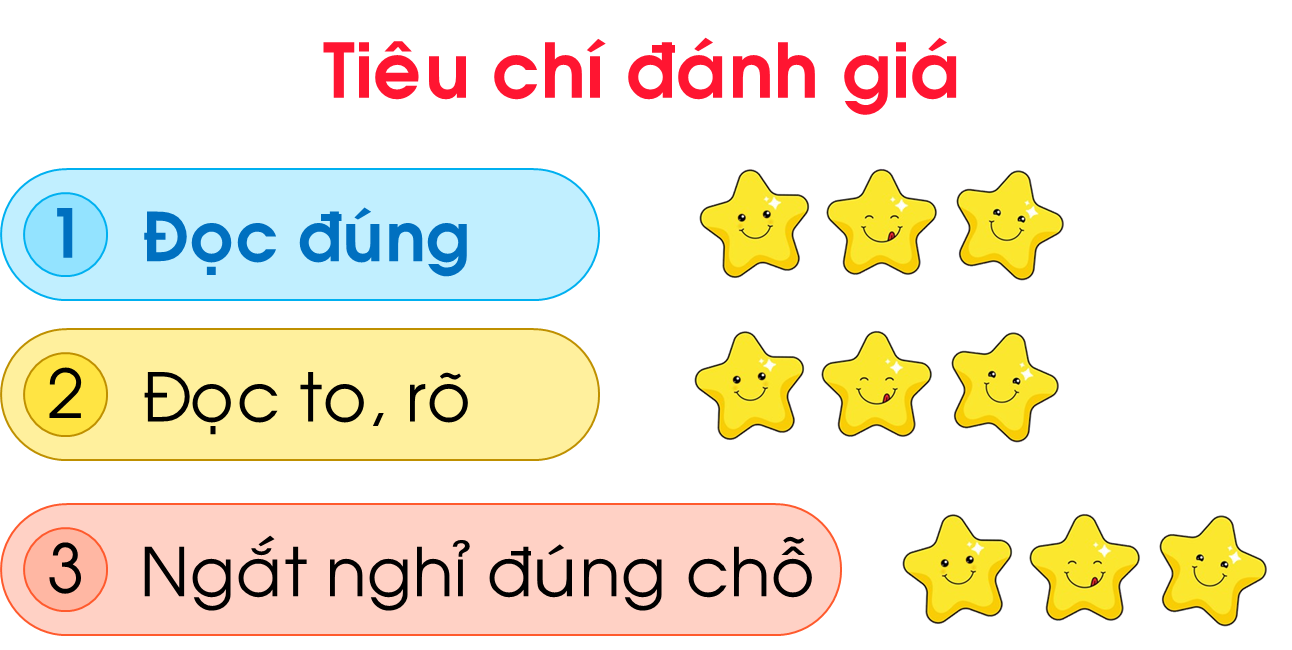 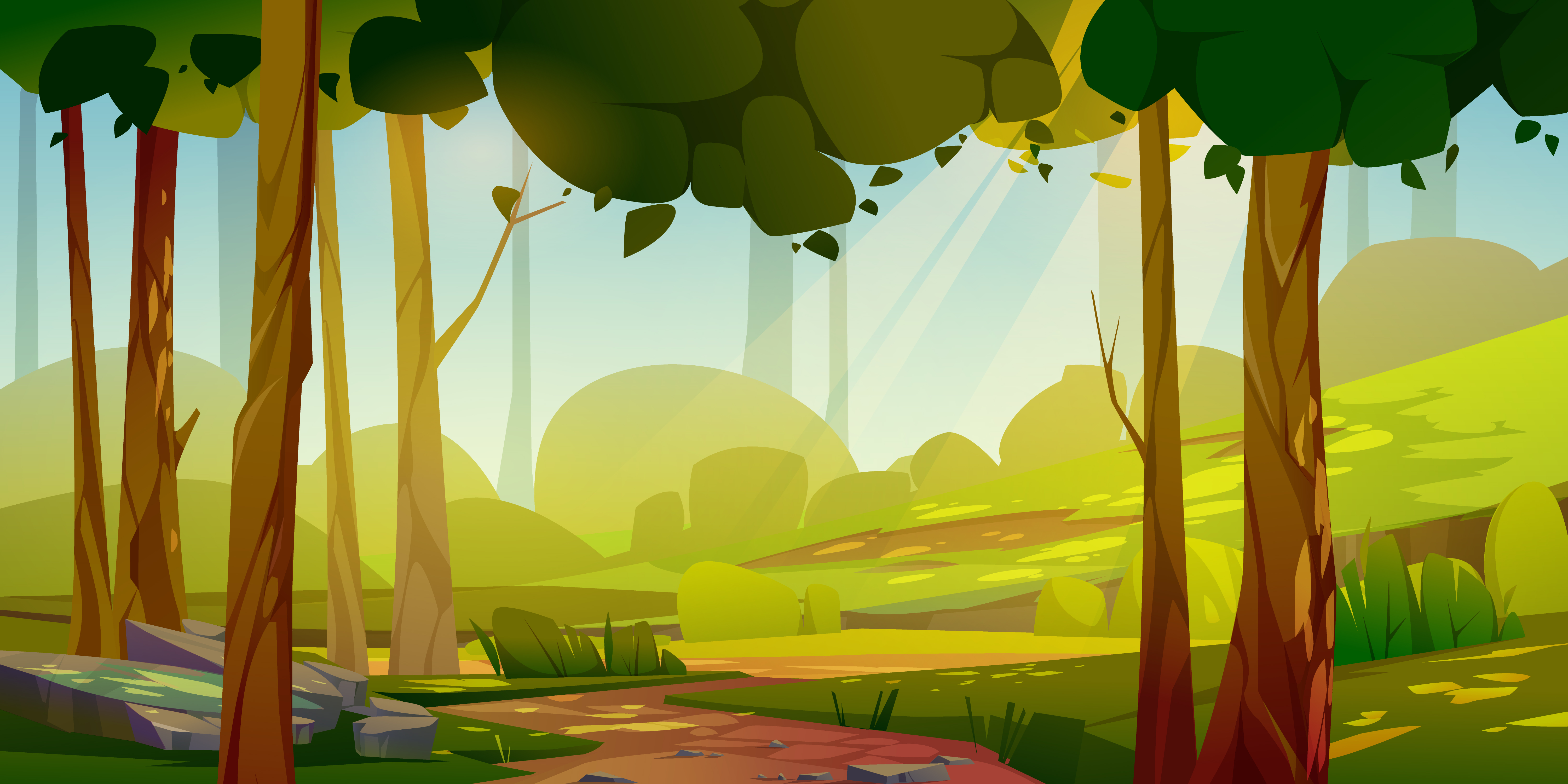 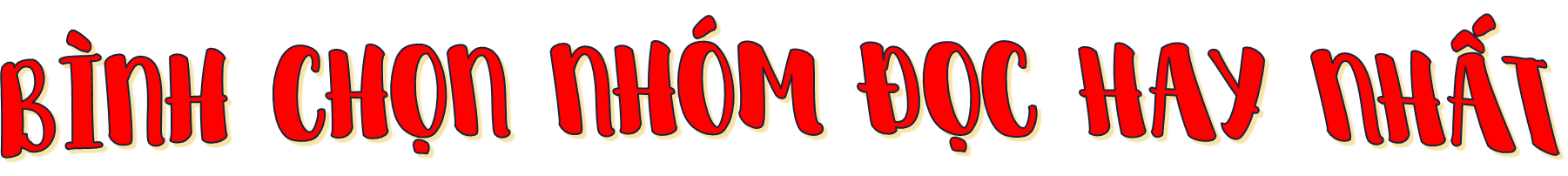 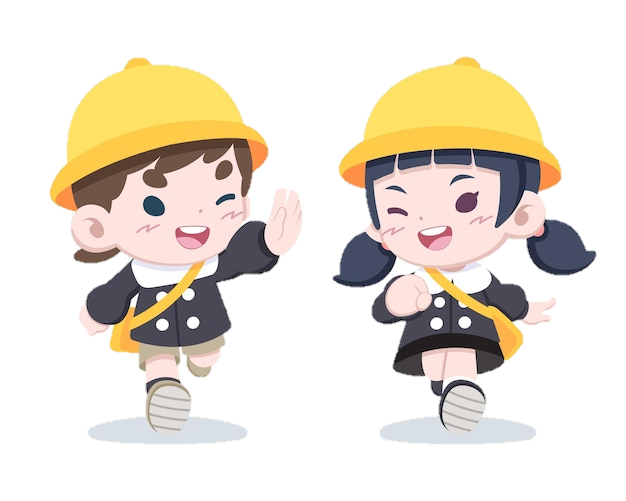 [Speaker Notes: GV nhập luôn khi trình chiếu bài]
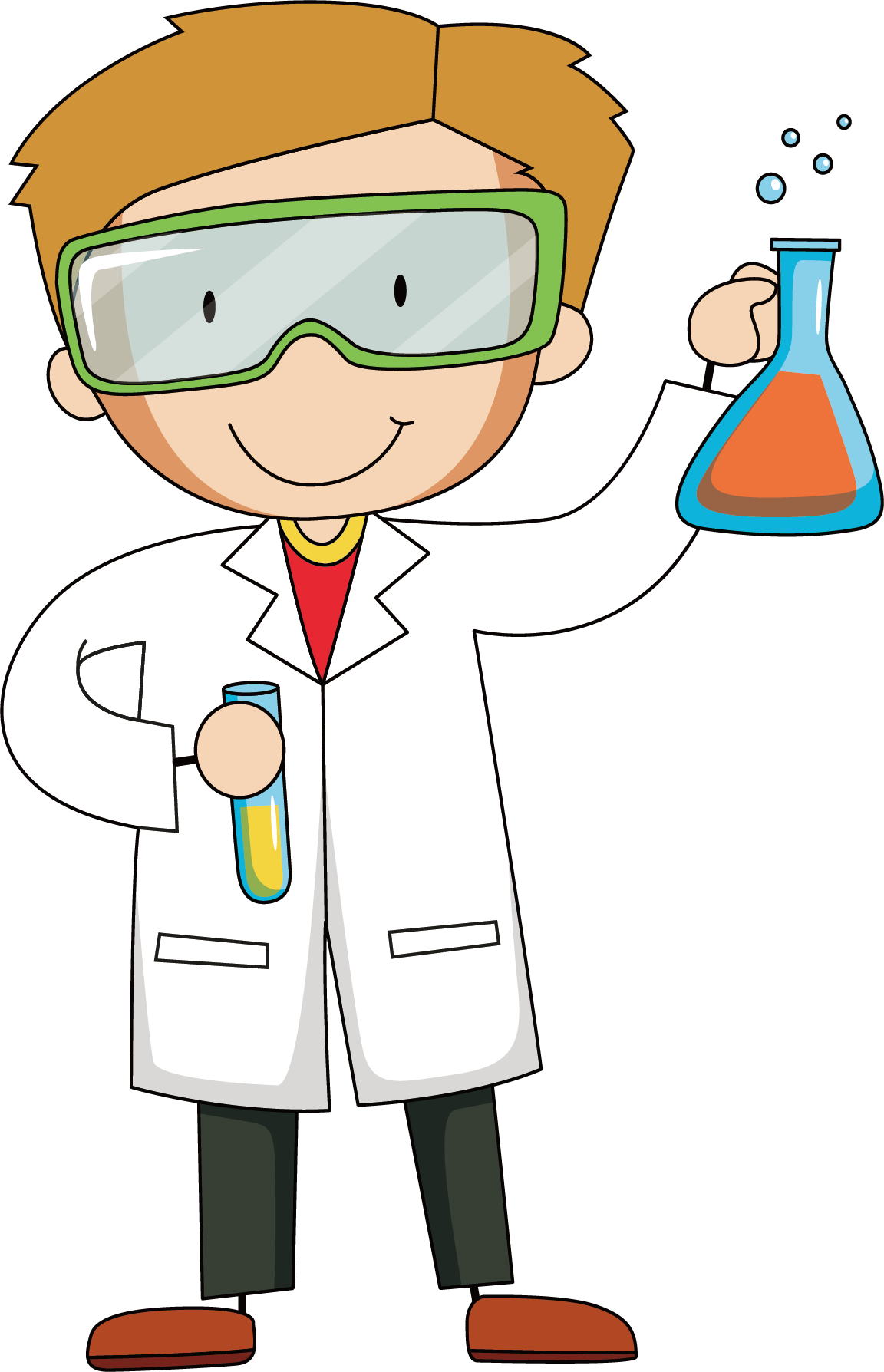 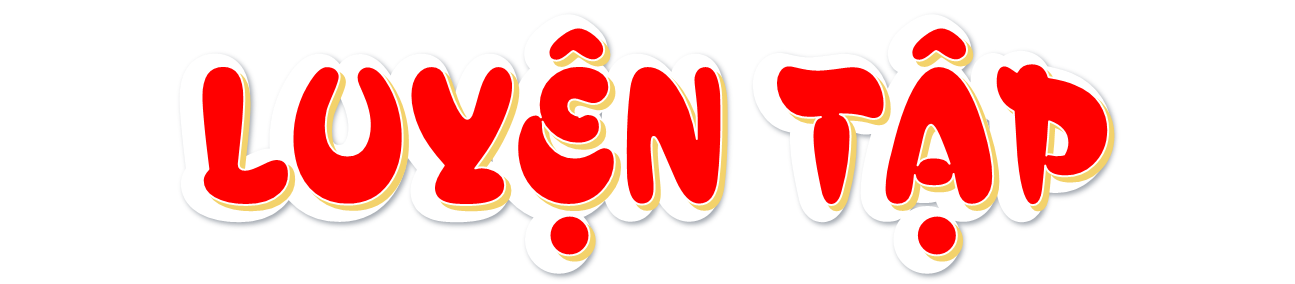 1. Tìm trong bài đọc Nhà phát minh 6 tuổi những từ có chứa tiếng "gia", nêu nghĩa của những từ đó.
Tin thể thao
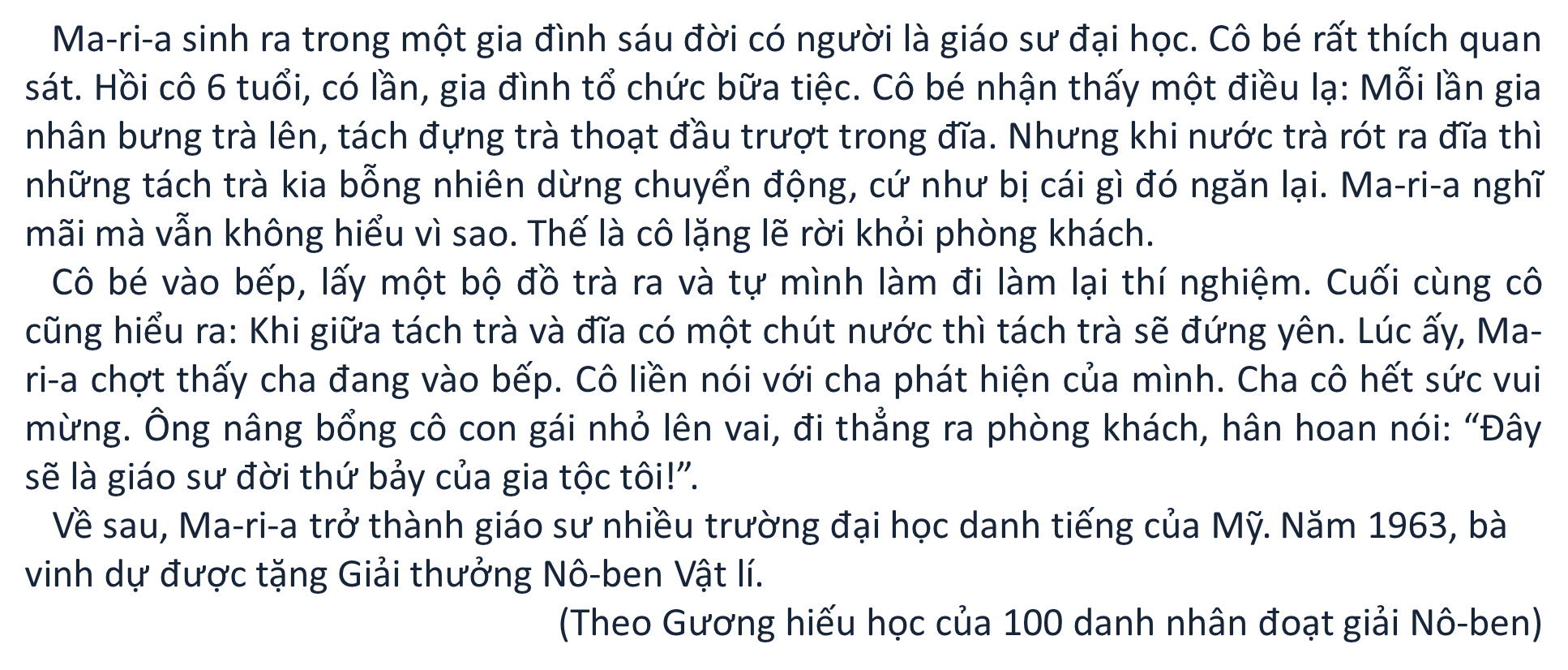 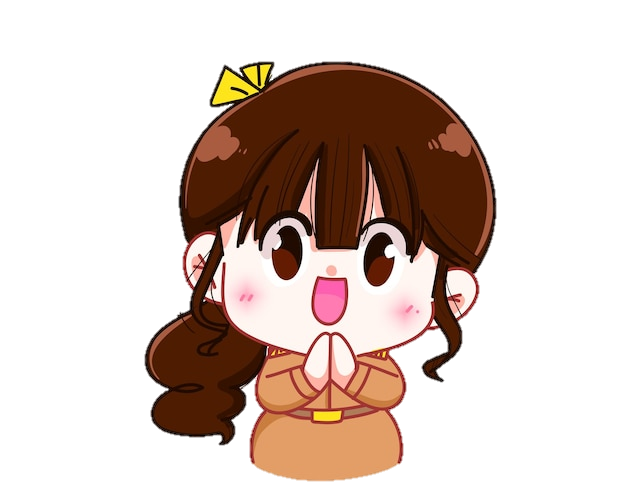 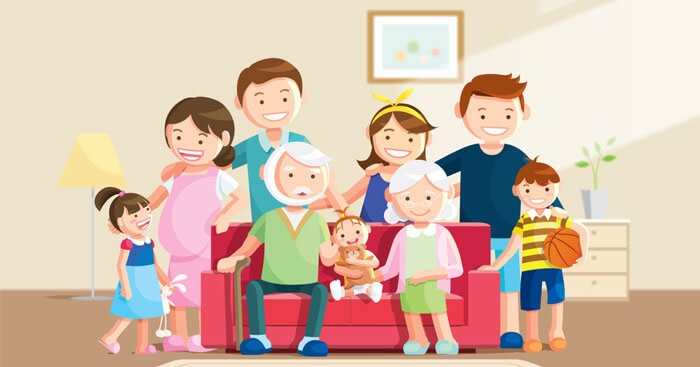 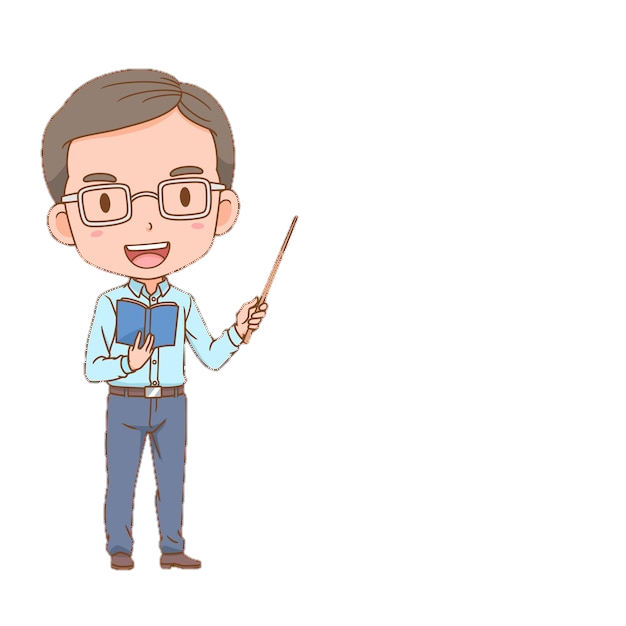 Gia đình: là tập hợp người sống chung và gắn bó với nhau bằng quan hệ hôn nhân, quan hệ huyết thống.
[Speaker Notes: Có một số trường, họ sẽ ghép phần giải thích nghĩa của từ trong mục đọc đoạn luôn, nhưng vì em không rõ các trường ntn, nên em để phần giải thích nghĩa ở đây (GV kéo slide lên các đoạn theo quy trình trường mình giúp em nhé!)]
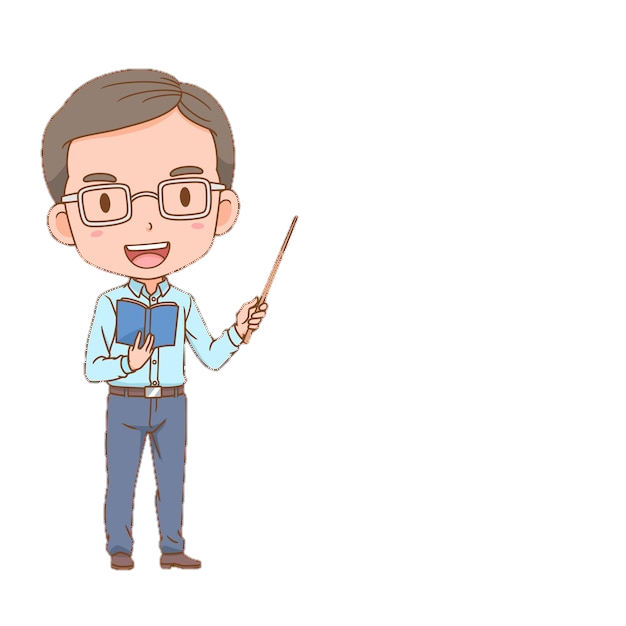 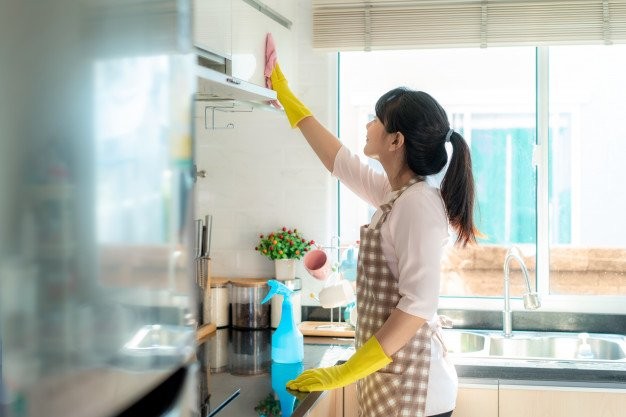 Gia nhân: Người giúp việc theo cách gọi ngày xưa.
[Speaker Notes: Có một số trường, họ sẽ ghép phần giải thích nghĩa của từ trong mục đọc đoạn luôn, nhưng vì em không rõ các trường ntn, nên em để phần giải thích nghĩa ở đây (GV kéo slide lên các đoạn theo quy trình trường mình giúp em nhé!)]
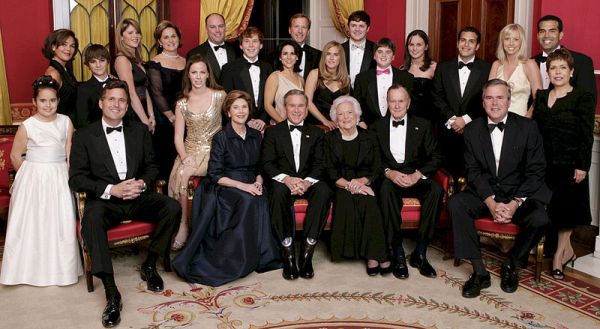 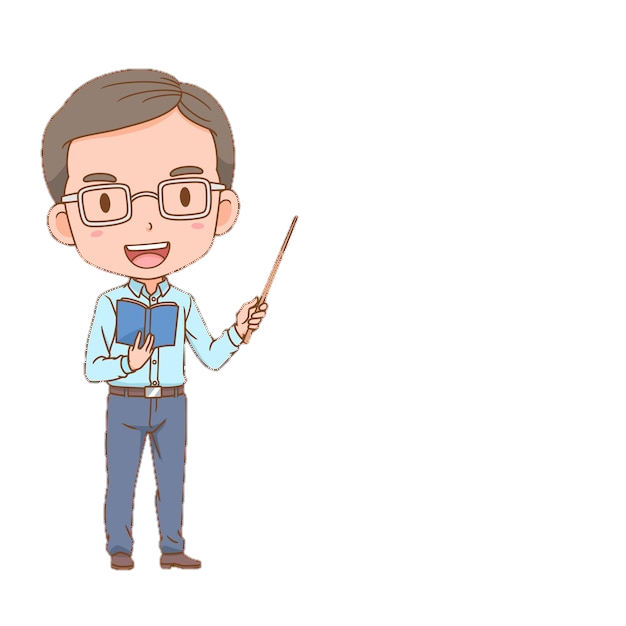 Gia tộc: tập hợp gồm nhiều gia đình có cùng huyết thống.
[Speaker Notes: Có một số trường, họ sẽ ghép phần giải thích nghĩa của từ trong mục đọc đoạn luôn, nhưng vì em không rõ các trường ntn, nên em để phần giải thích nghĩa ở đây (GV kéo slide lên các đoạn theo quy trình trường mình giúp em nhé!)]
2. Chuyển câu sử dụng dấu ngoặc kép thành câu sử dụng dấu gạch ngang.
Tin thể thao
Ông nâng bổng cô con gái nhỏ lên vai, đi thẳng ra phòng khách, hân hoan nói:
- Đây sẽ là giáo sư đời thứ bảy của gia tộc tôi!
Ông nâng bổng cô con gái nhỏ lên vai, đi thẳng ra phòng khách, hân hoan nói: “Đây sẽ là giáo sư đời thứ bảy của gia tộc tôi!"
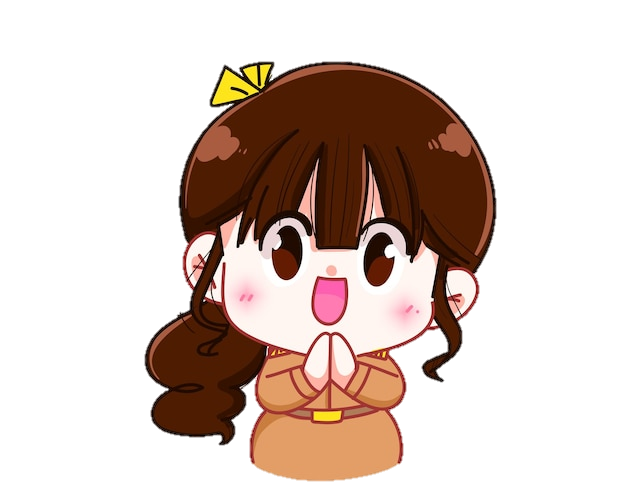